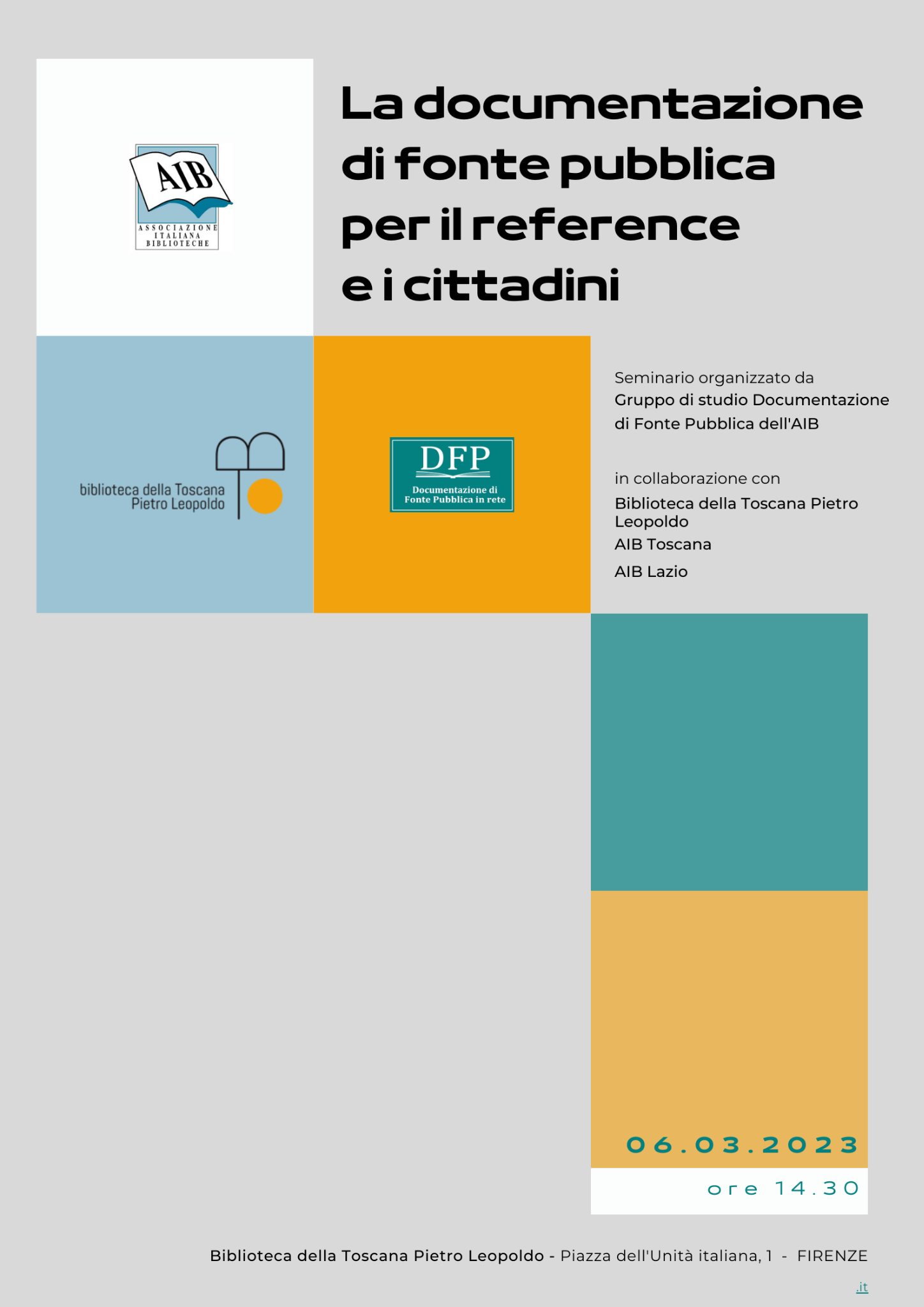 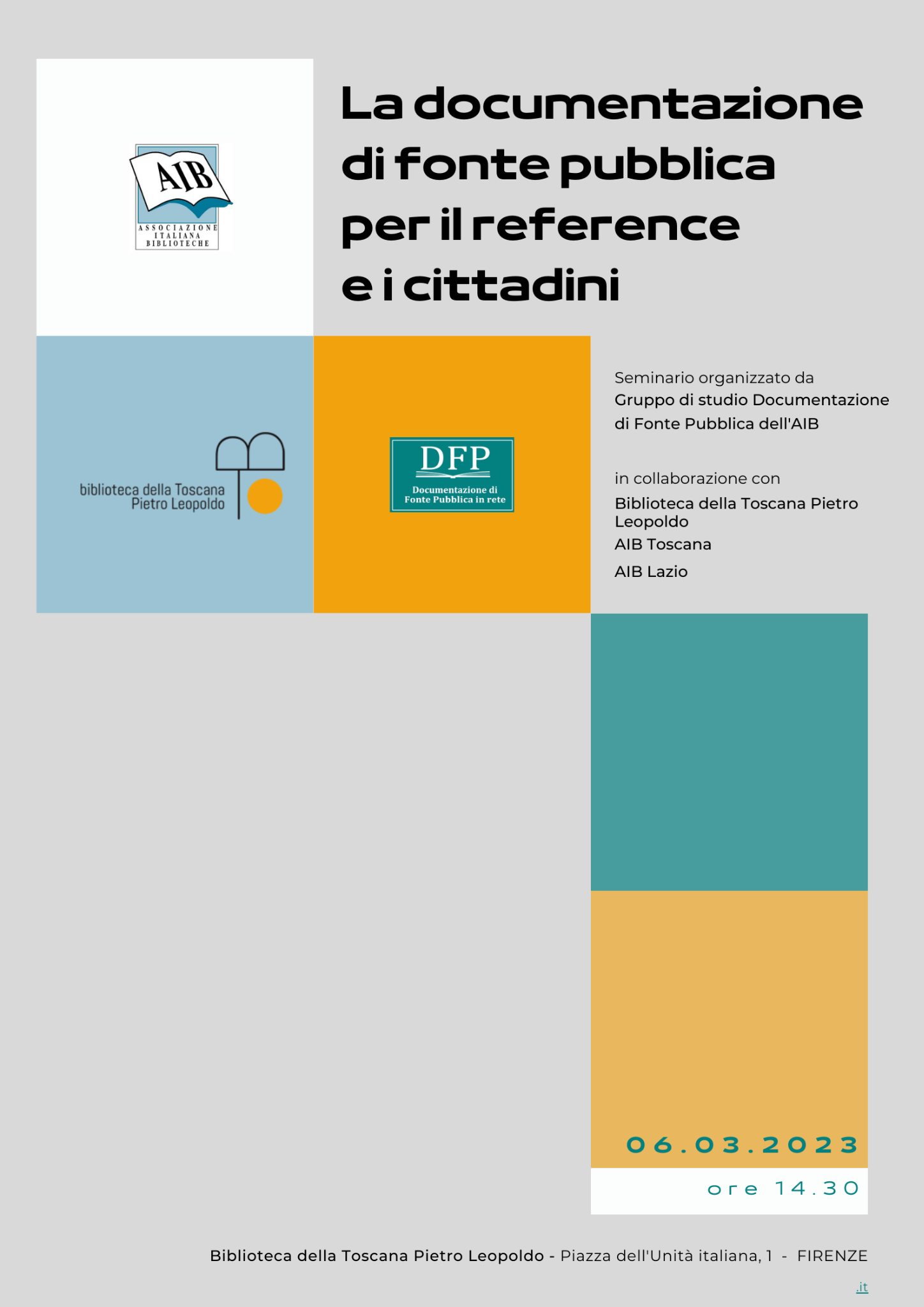 RISORSE INFORMATIVE SULLE BIBLIOTECHE: QUALI E PER CHI
Lucia Antonelli
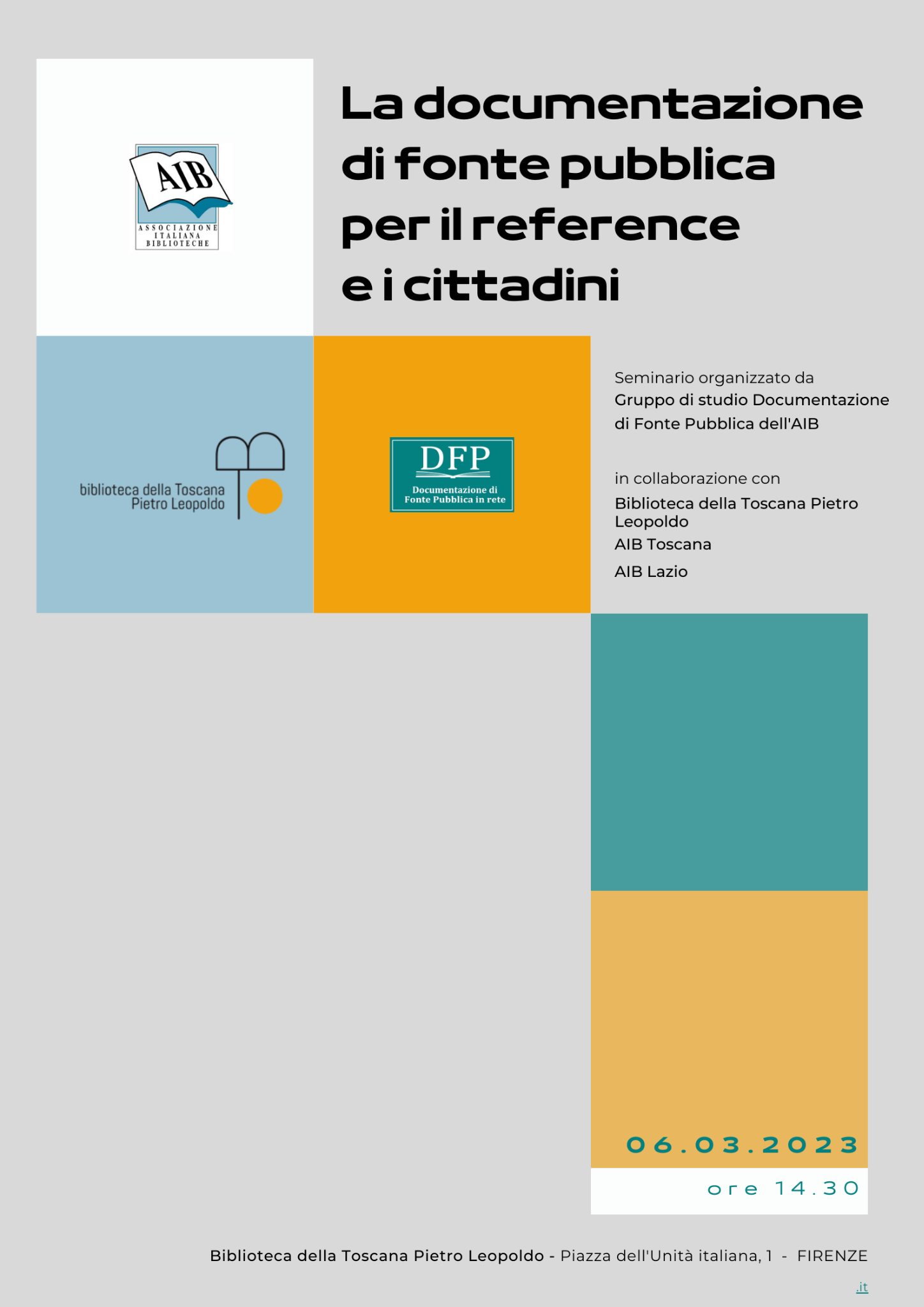 PREMESSA
Contesto DFP
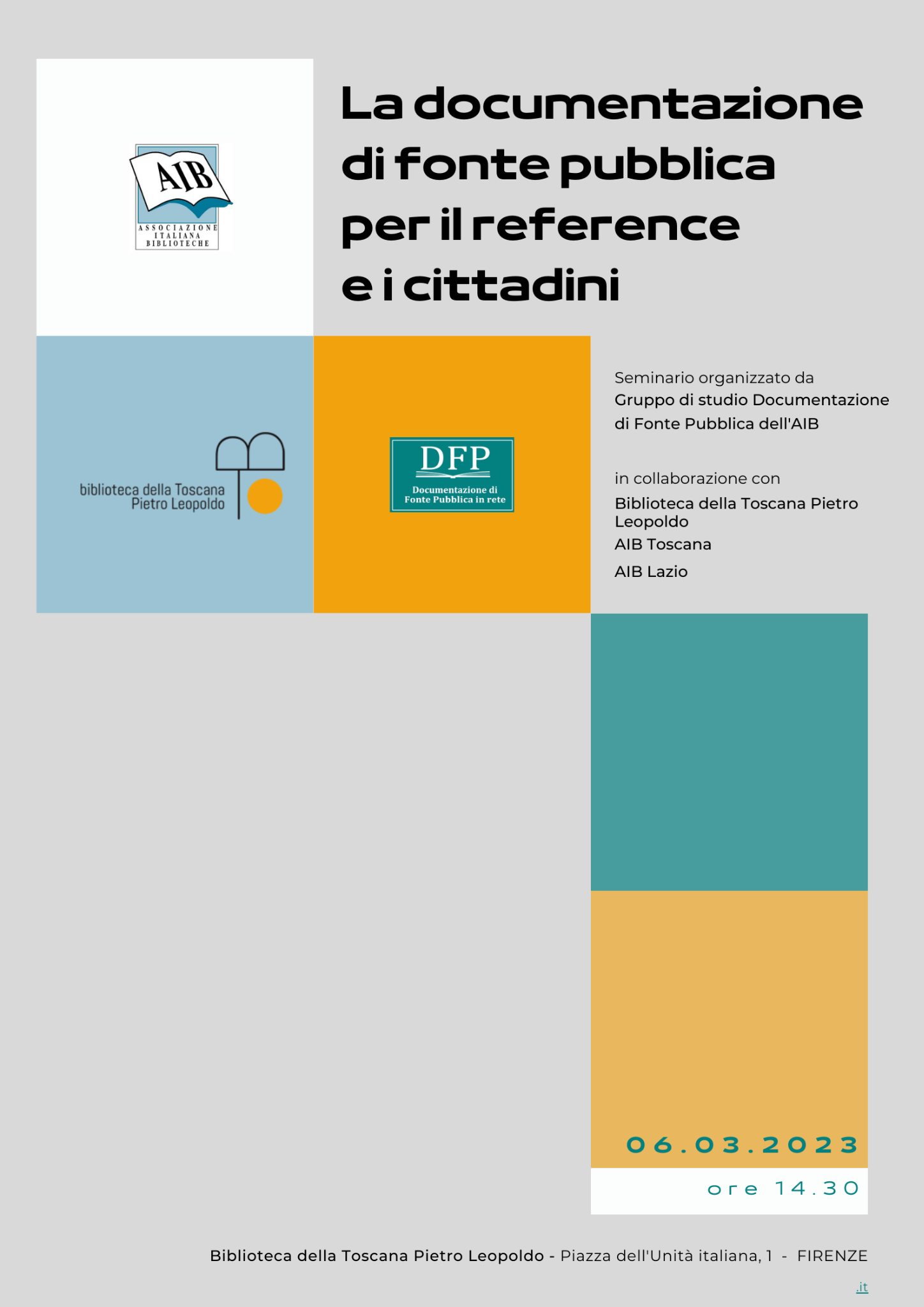 il bibliotecario
le biblioteche
la documentazione di fonte pubblica sul web
dispersione + difficile recupero di informazioni attendibili e aggiornate
offrono servizi di reference per agevolare accesso a fonti ufficiali e aggiornate
ruolo mediatore per ricerca e recupero di risorse dfp su diversi ambiti e discipline
Nell’ambito della DFP sul web ci sono anche informazioni e risorse che riguardano le biblioteche
Questo intervento
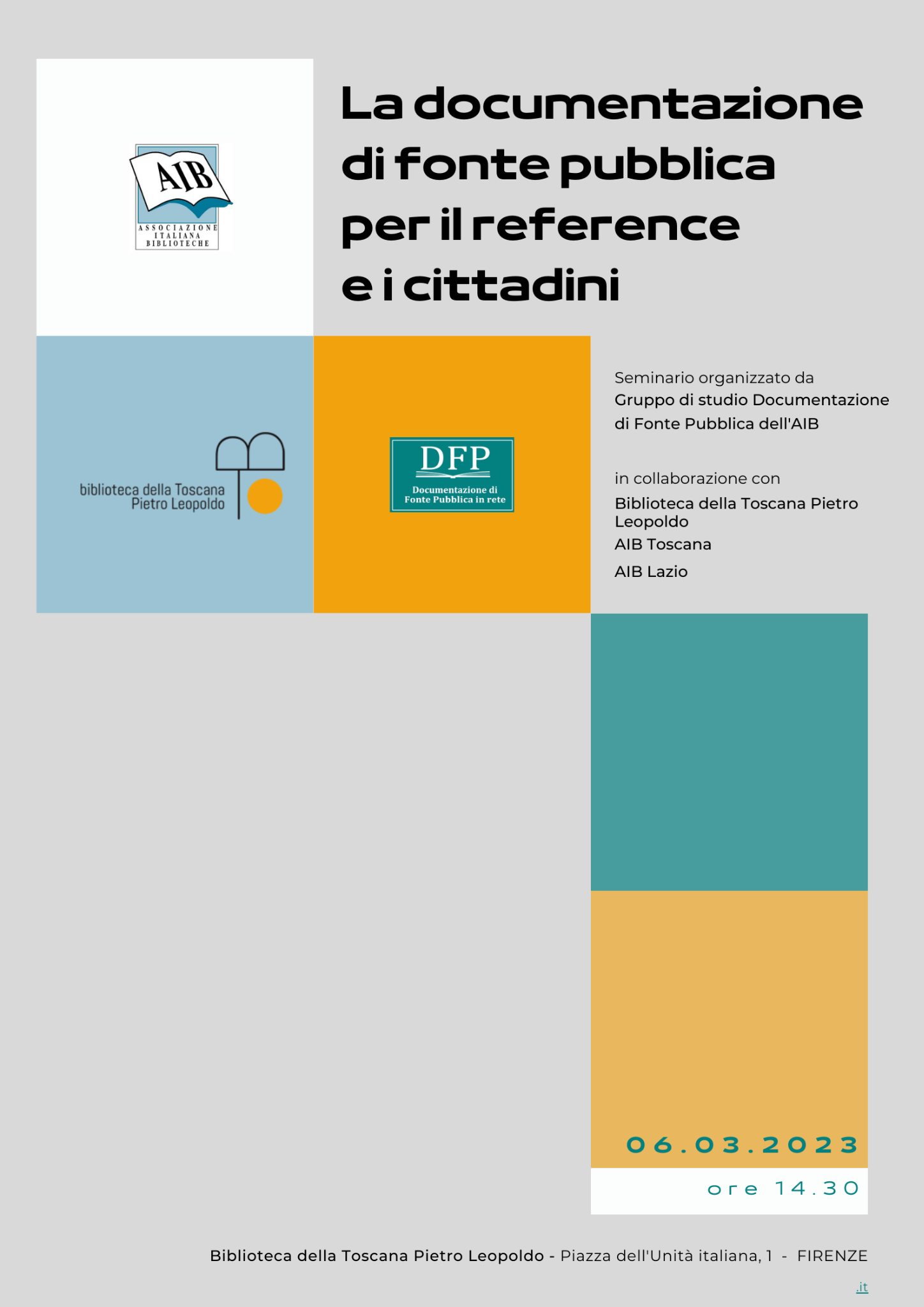 Perché
individuare fonti/risorse principali sulle/delle biblioteche utili per il proprio lavoro di bibliotecario di reference
tipologie di risorse e tipologie di destinatari
analisi, selezione, raccolta di risorse
>> risorse presentate suddivise per tipologia e finalità
risorse di fonte pubblica che riguardano le biblioteche 
>> “fonti primarie”
per i bibliotecari è importante essere sempre aggiornati su risorse informative pubbliche più di rilievo che riguardano le biblioteche, sia per reference che per attività di back office
Obiettivo
Come
Struttura
Perché
Cosa
Tipologie di risorse
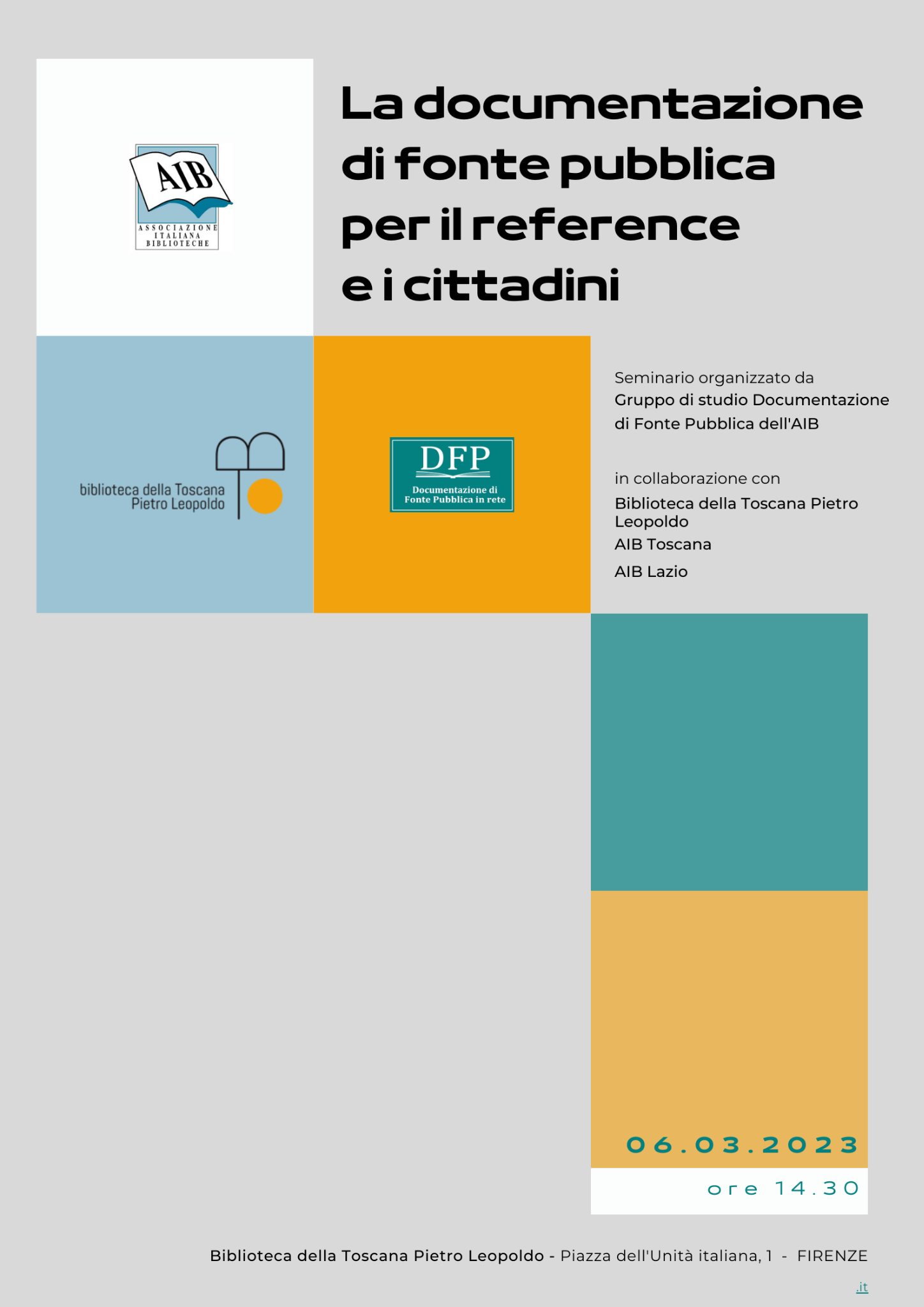 Informazioni generali
“aggregate”
SU
biblioteche e/o sistemi bibliotecari
Risorse e Servizi
DI
biblioteche e/o sistemi bibliotecari
Risorse
PER
bibliotecari
Informazioni generali
SU
singole biblioteche
informazioni su istituzioni
cataloghi, biblioteche digitali, bollettini, altro
informazioni su istituzione
vedi tipologie di destinatari
Possono essere risorse prodotte dall’amministrazione di appartenenza della biblioteca o dalla stessa biblioteca
Tipologie di destinatari
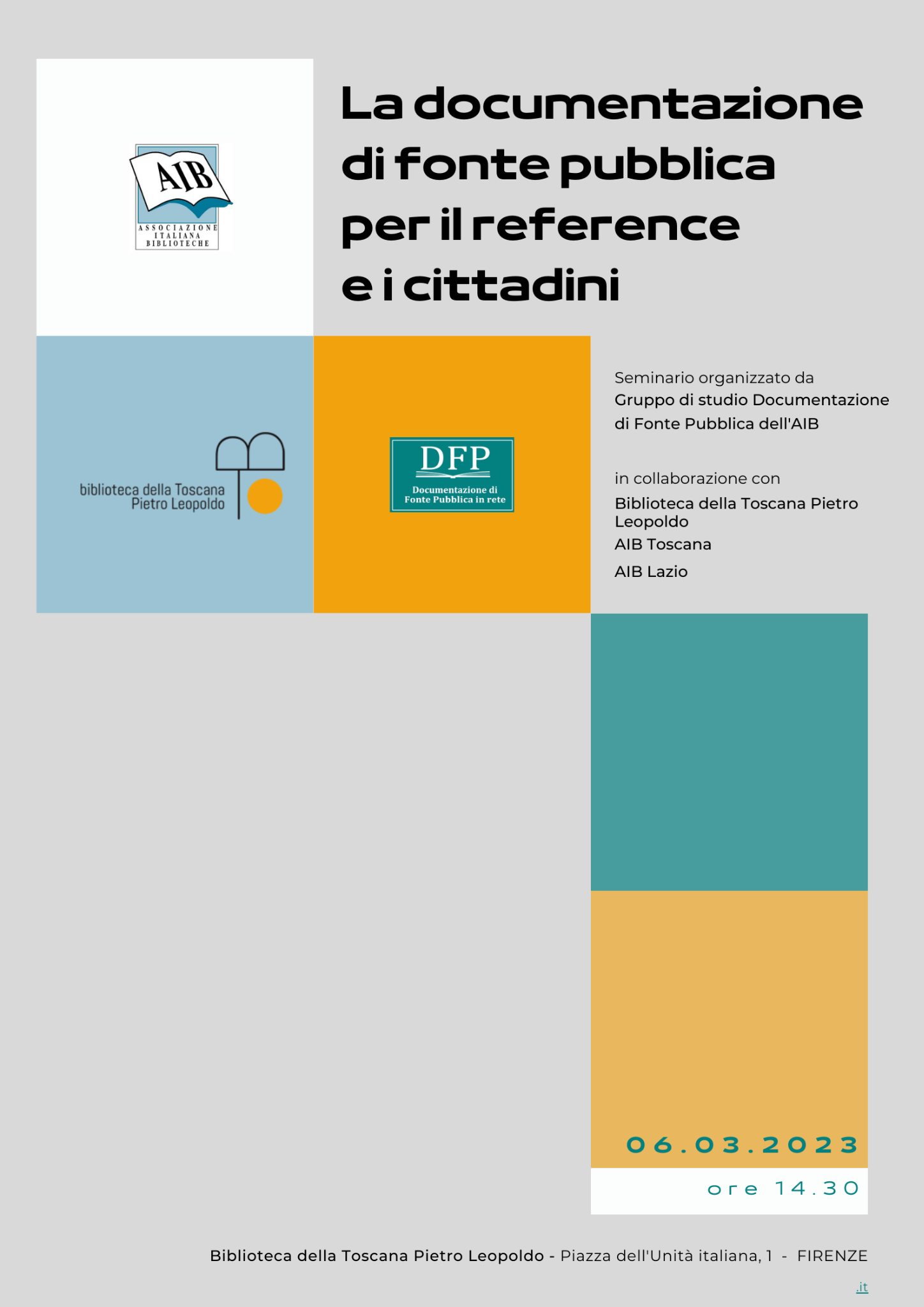 studenti, studiosi, docenti, ricercatori
cittadini
funzionari, operatori, dirigenti … 

compresi i bibliotecari
per motivi di lavoro
per qualsiasi motivo
per motivi di studio o ricerca
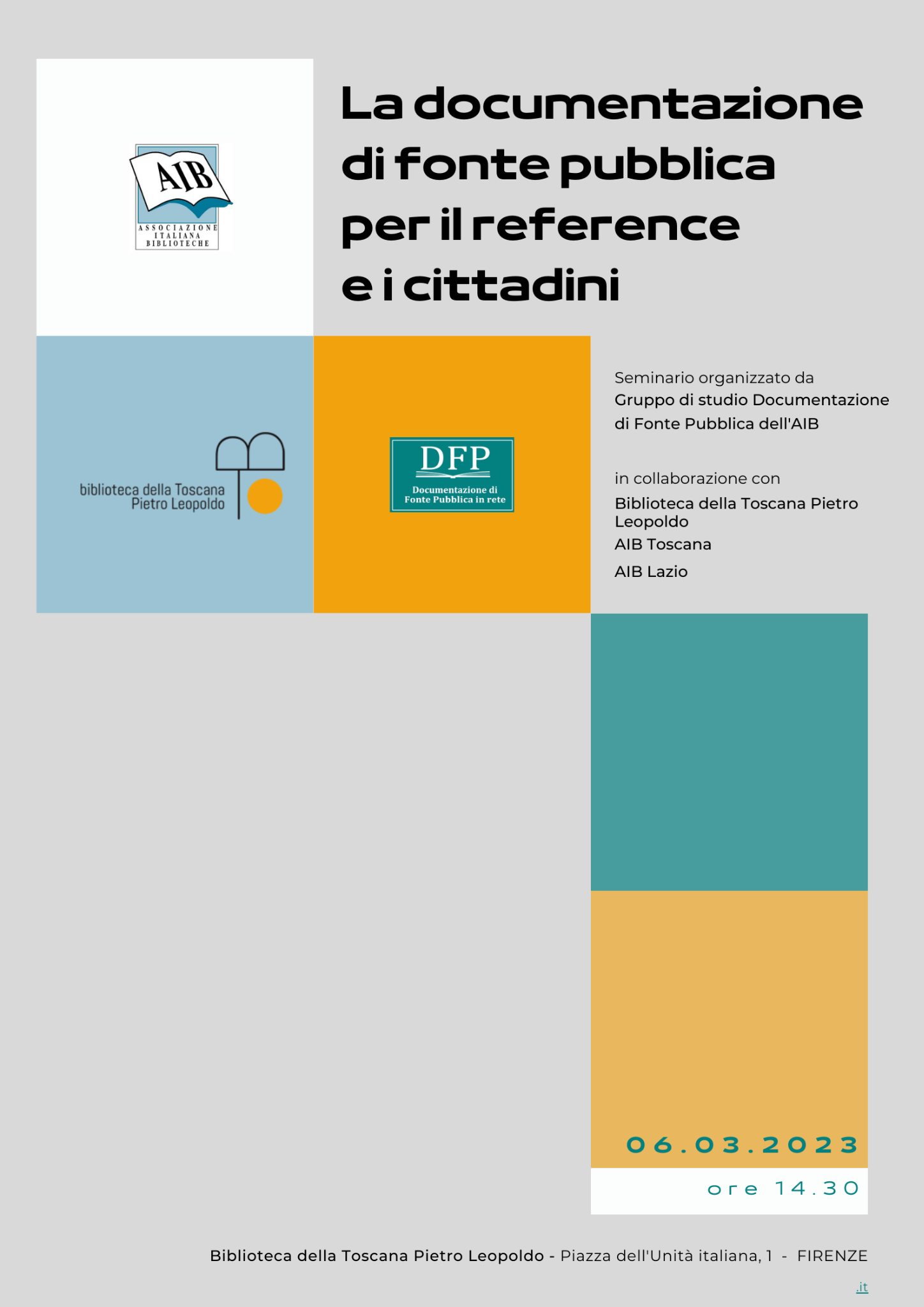 TIPOLOGIE DI RISORSE
RISORSE SU BIBLIOTECHE E LORO PATRIMONIO:
ITALIA
Singole biblioteche - Info generali
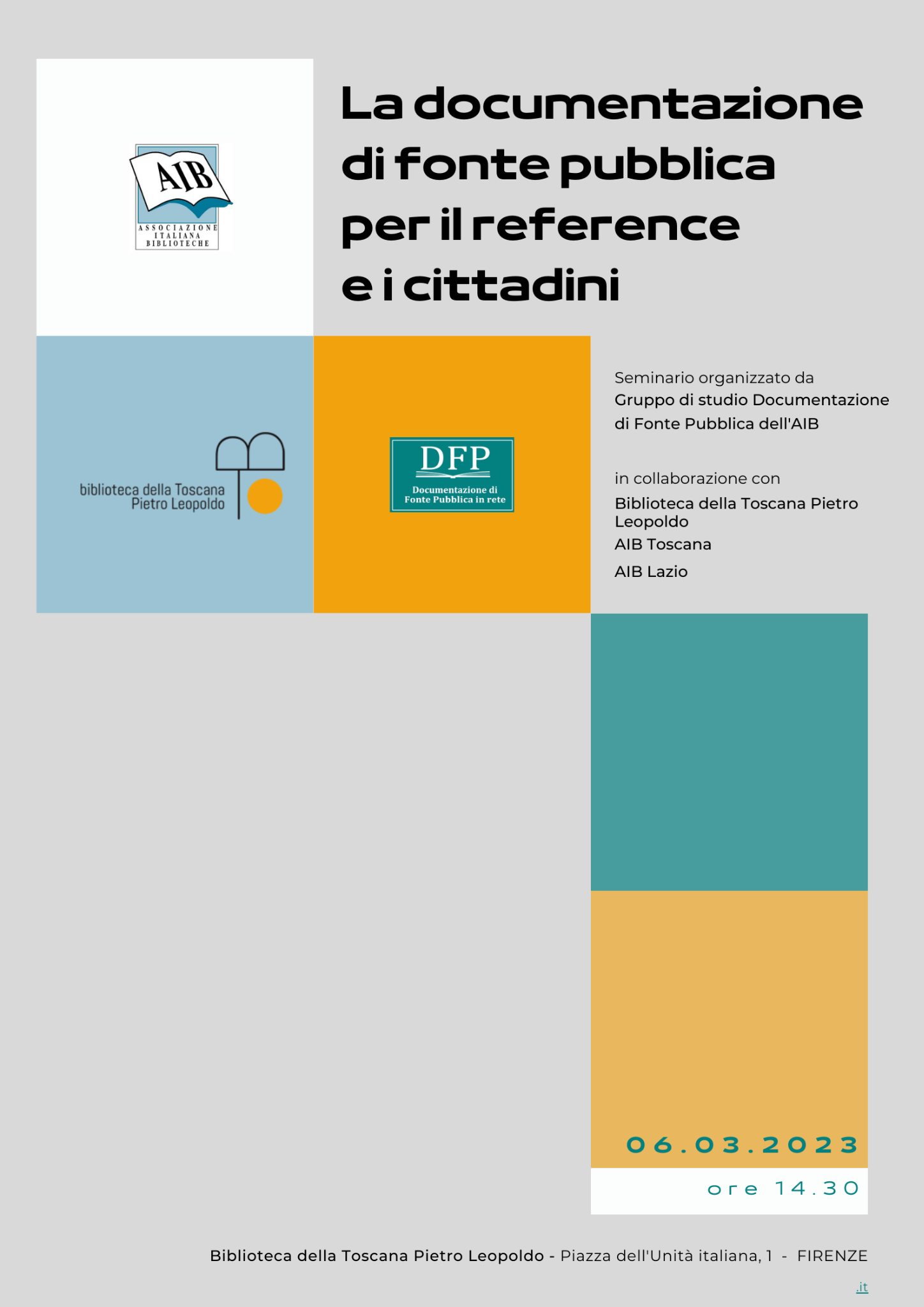 Istituzione, indirizzi e contatti, orari, news, ambito disciplinare e specializzazione della biblioteca, regolamento e carta dei servizi, storia, eventi, palazzo, progetti, appartenenza a sistemi, urp, …

es.
Biblioteca Riccardiana 
Biblioteca San Giorgio di Pistoia
Biblioteca città metropolitana Roma
Singole biblioteche - Patrimonio, catalogo, servizi
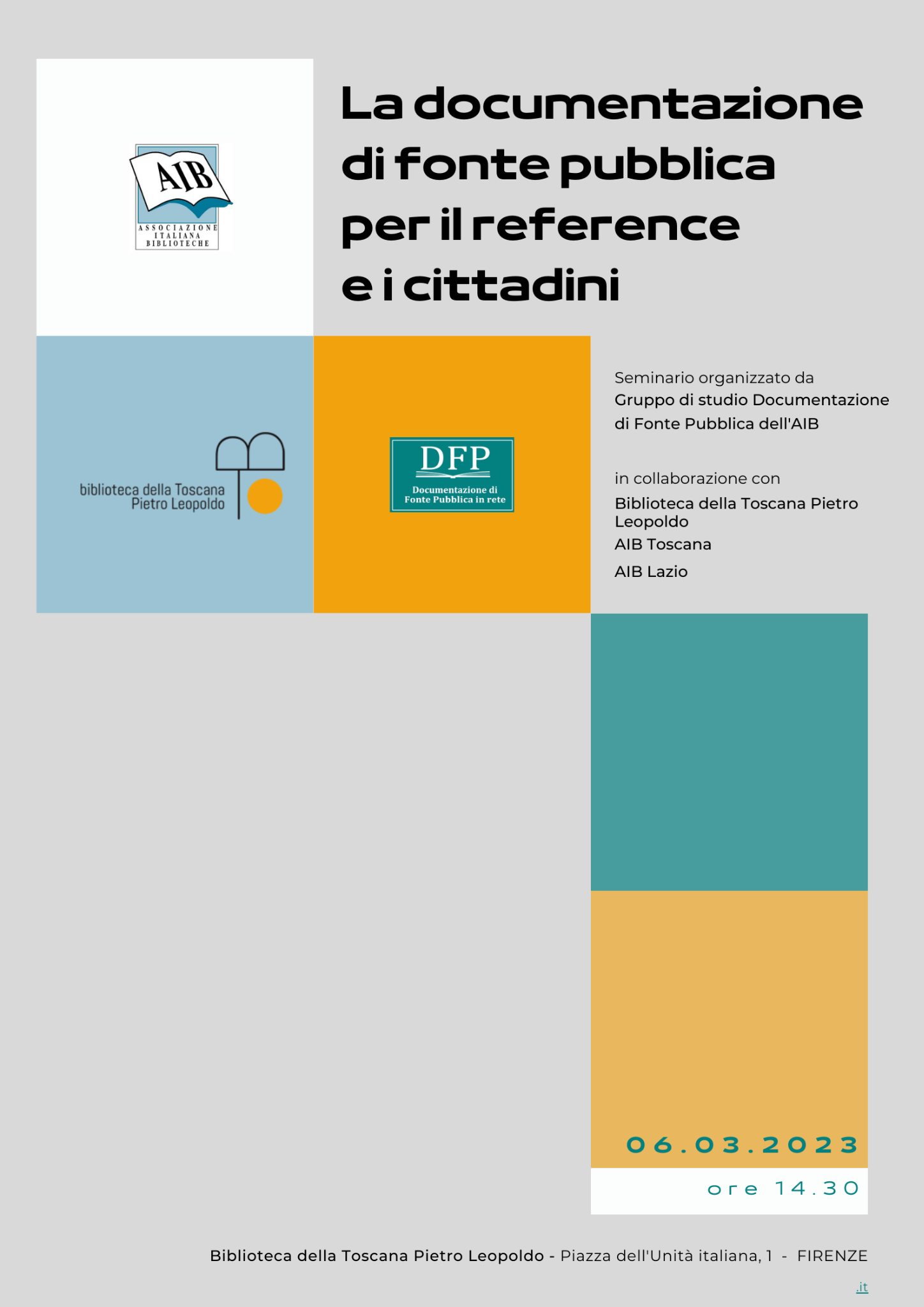 Caratteristiche e consistenza patrimonio, servizi, opac biblioteca, biblioteca digitale, vetrina novità, consigli di lettura e recensioni, piattaforma per prestito digitale, fondi, repository, bollettini e rassegne bibliografiche o normative, sitografie, raccolte di risorse utili, produzione editoriale dell’ente di appartenenza, … 
es.
Biblioteca Corte dei conti
Biblioteca Malatestiana di Modena
Biblioteca nazionale universitaria di Torino
Risorse informative “aggregate” su biblioteche
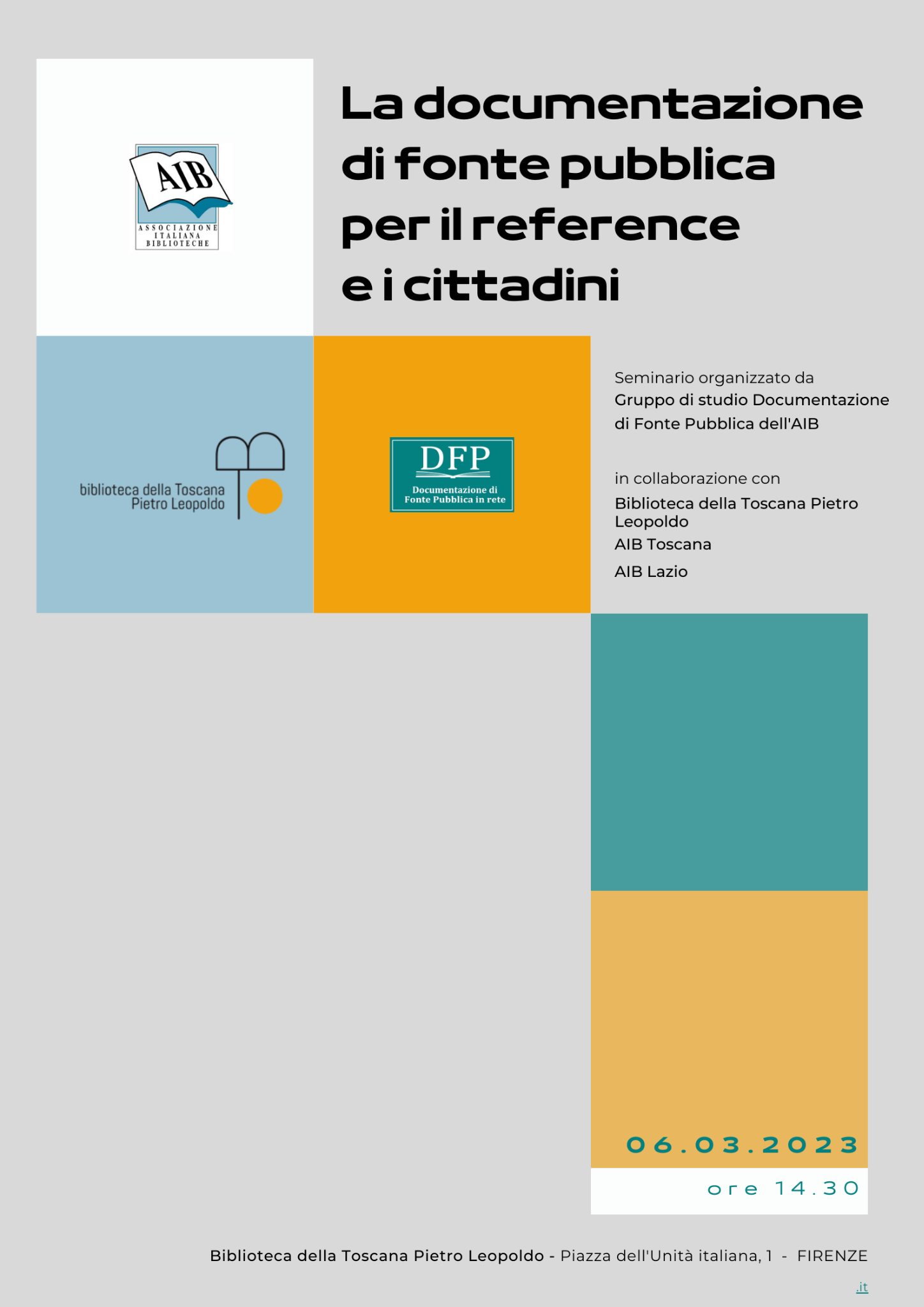 Quali biblioteche

Anagrafe delle biblioteche italiane
Iccu - Poli SBN - Suddivisione per Regione
MIC - 38 Biblioteche pubbliche statali
Biblioteche ACNP
Altri sistemi (es. Rete URBS e URBE a Roma)
Risorse informative “aggregate” su biblioteche
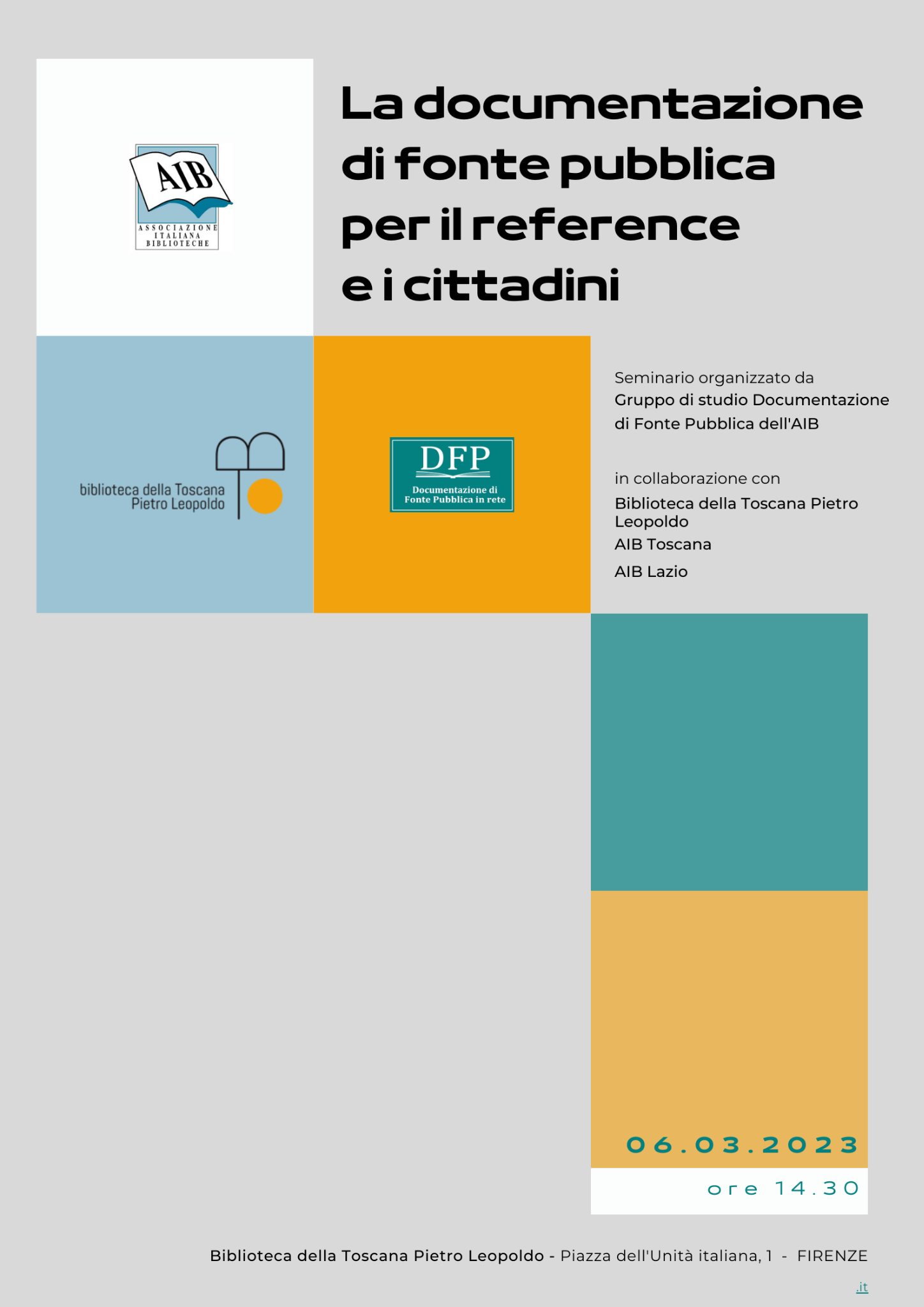 Istat - Dati biblioteche - dati, statistiche

MIC - Direzione generale Biblioteche e diritto d’autore - attività e progetti dg, contributi, eventi …

Regioni - es.
Toscana
Lazio
Risorse “aggregate” su biblioteche - Open data
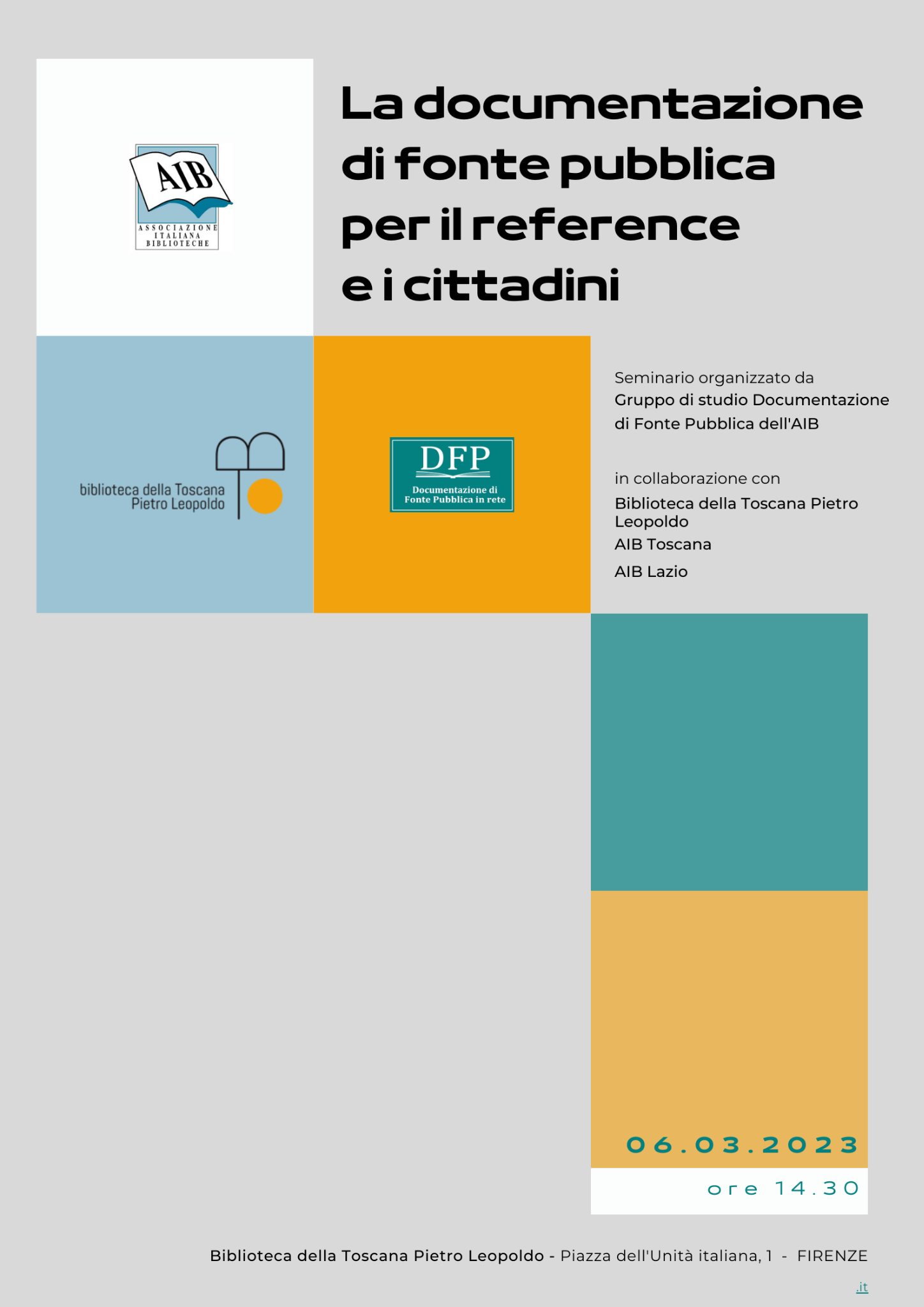 Open Data - Anagrafe delle biblioteche italiane - ICCU

Ministero cultura

Regioni - dati.nomeregione.it - Es. Lombardia

Singoli sistemi bibliotecari a livello locale 
(es. OD Biblioteche di Roma - OD Biblioteche del Sistema SDIAF)
Risorse e servizi di sistemi bibliotecari - CATALOGHI
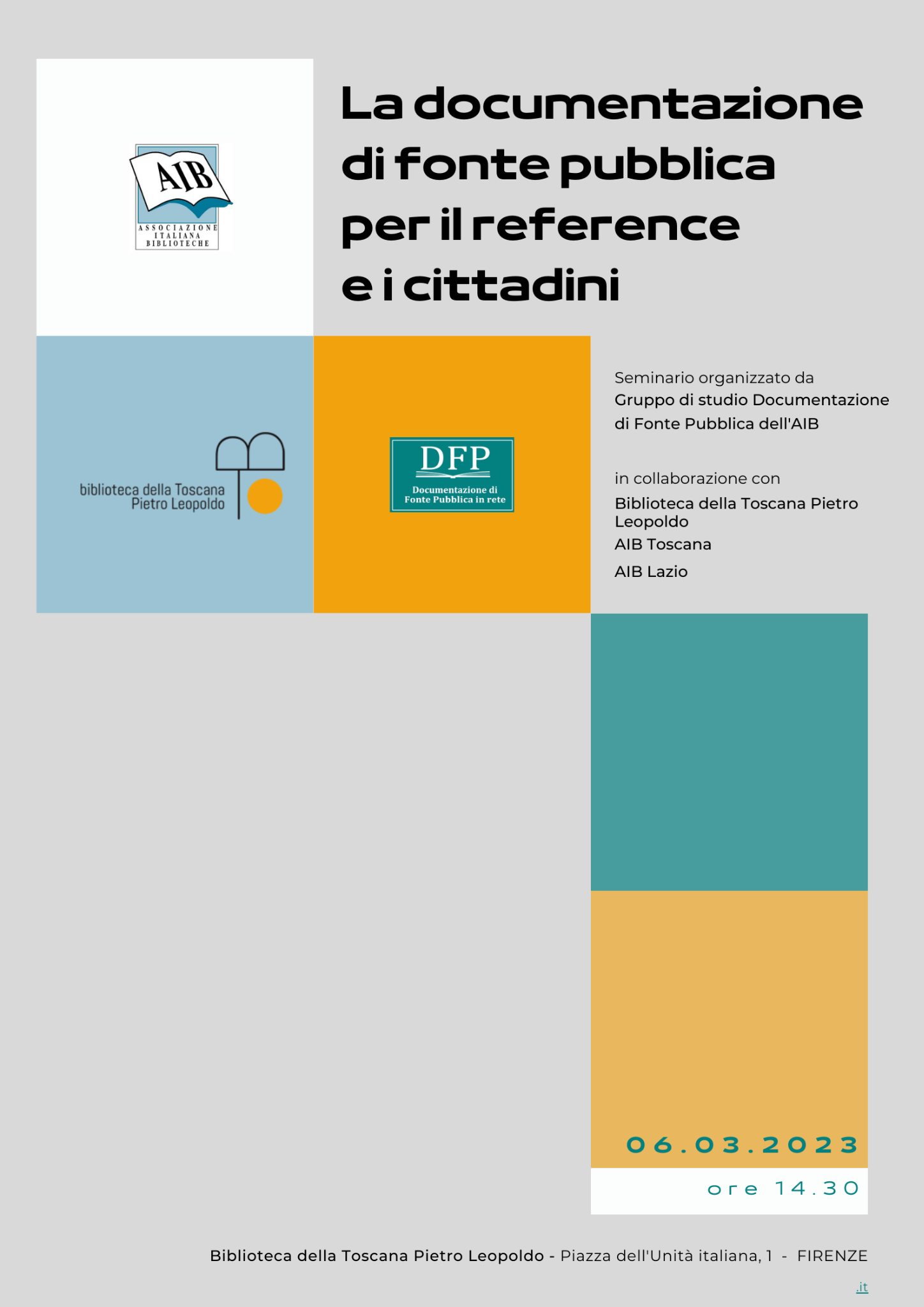 INDICE SBN + Singoli opac dei poli
Edit 16
Manus online
>> Alphabetica

BDI - cataloghi storici digitalizzati

ACNP

Discovery università - Es. unitrento
Risorse e servizi di sistemi bibliotecari - ILL e DD
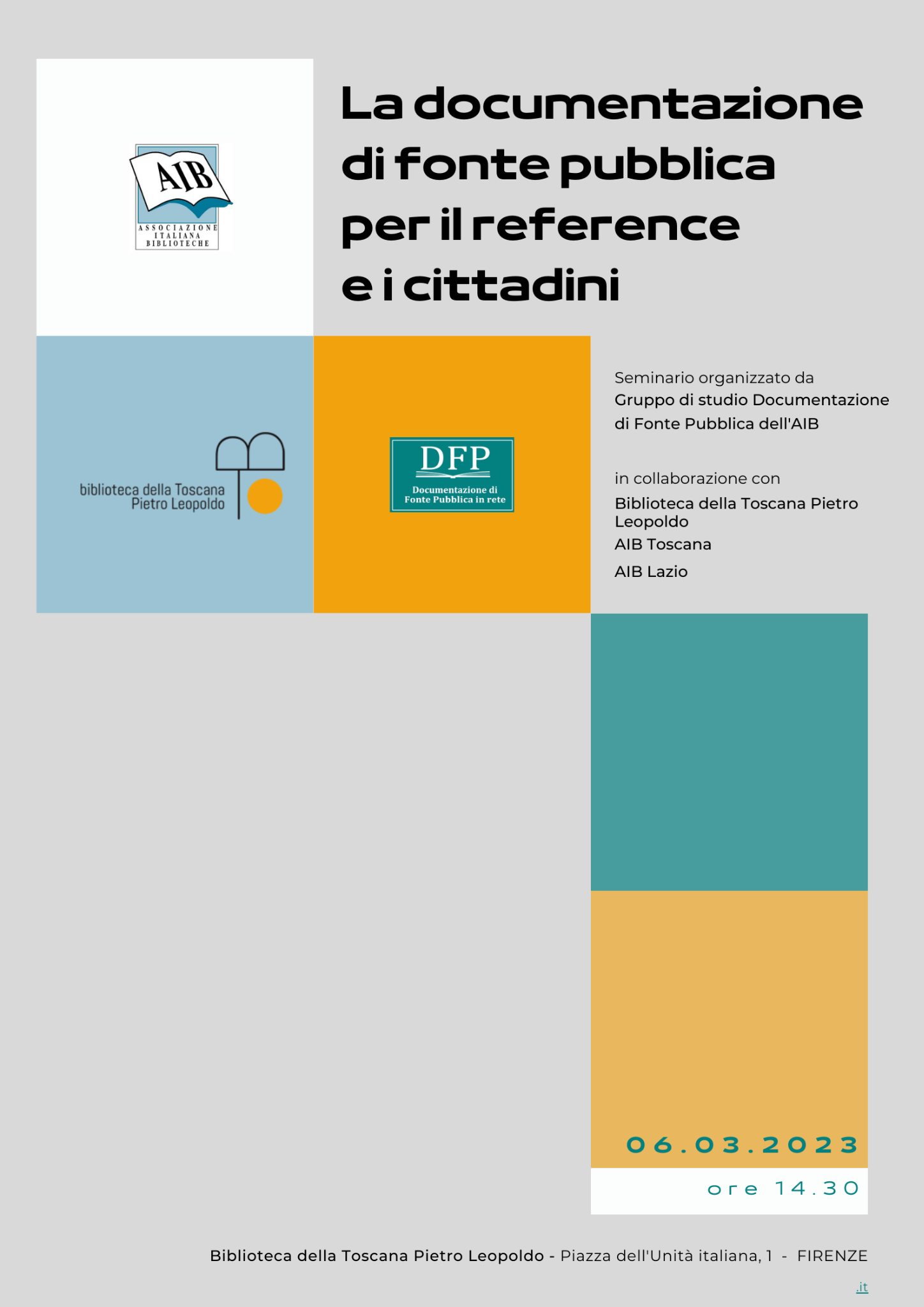 ill sbn

nilde
Risorse e servizi bib - Prestito digitale
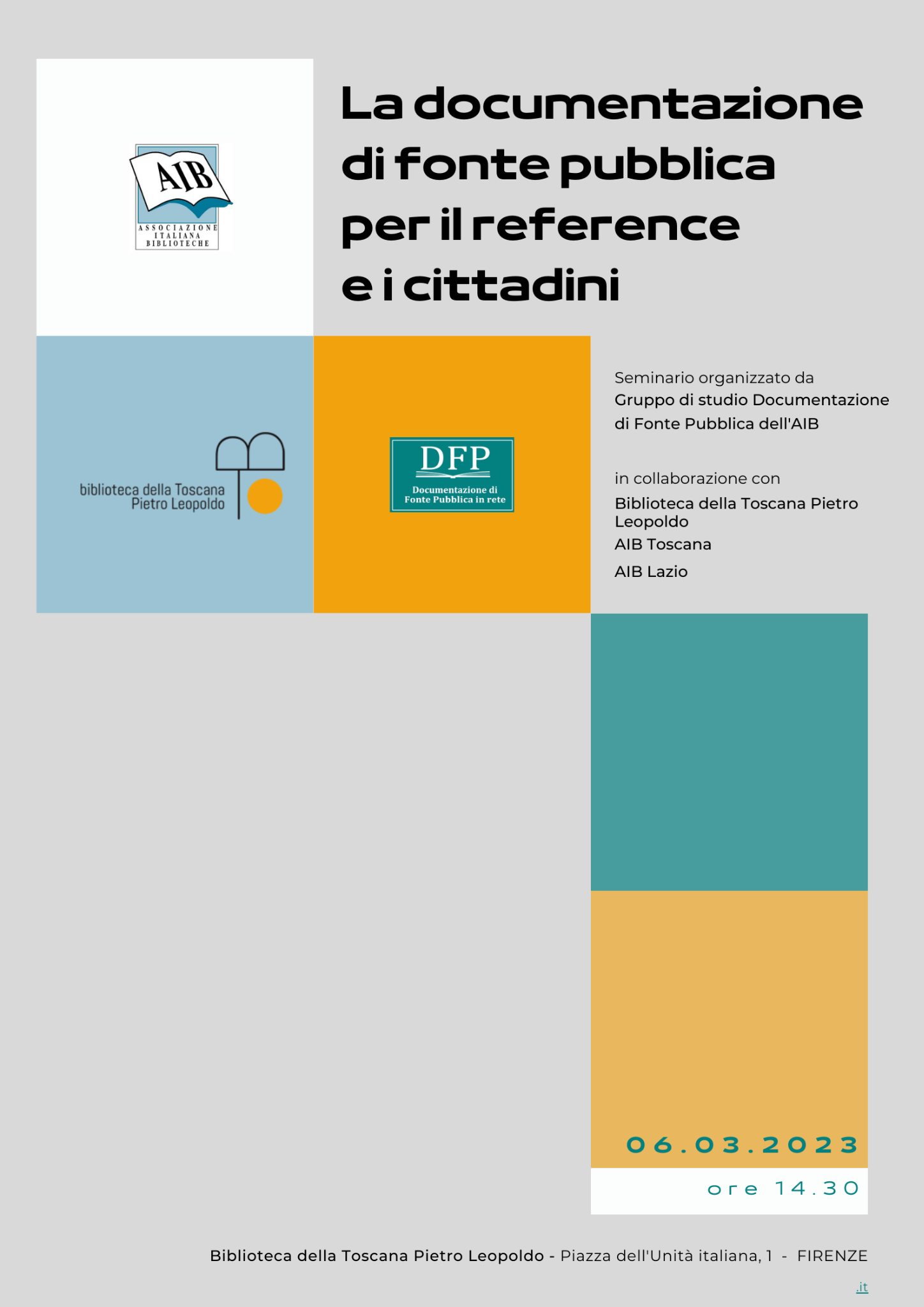 Tra i più diffusi in Italia. Si tratta di gestori privati che consentono il digital lending presso le biblioteche italiane e non solo:

Mlol (Horizons) https://www.medialibrary.it/pagine/pagina.aspx?id=37#AB 

ReteIndaco (Sebina) https://reteindaco.sebina.it/dove-trovi-reteindaco/ 

Torrossa digital library (Casalini) https://www.casalini.it/digital_library.asp
Risorse e servizi bib - Collezioni e biblioteche digitali
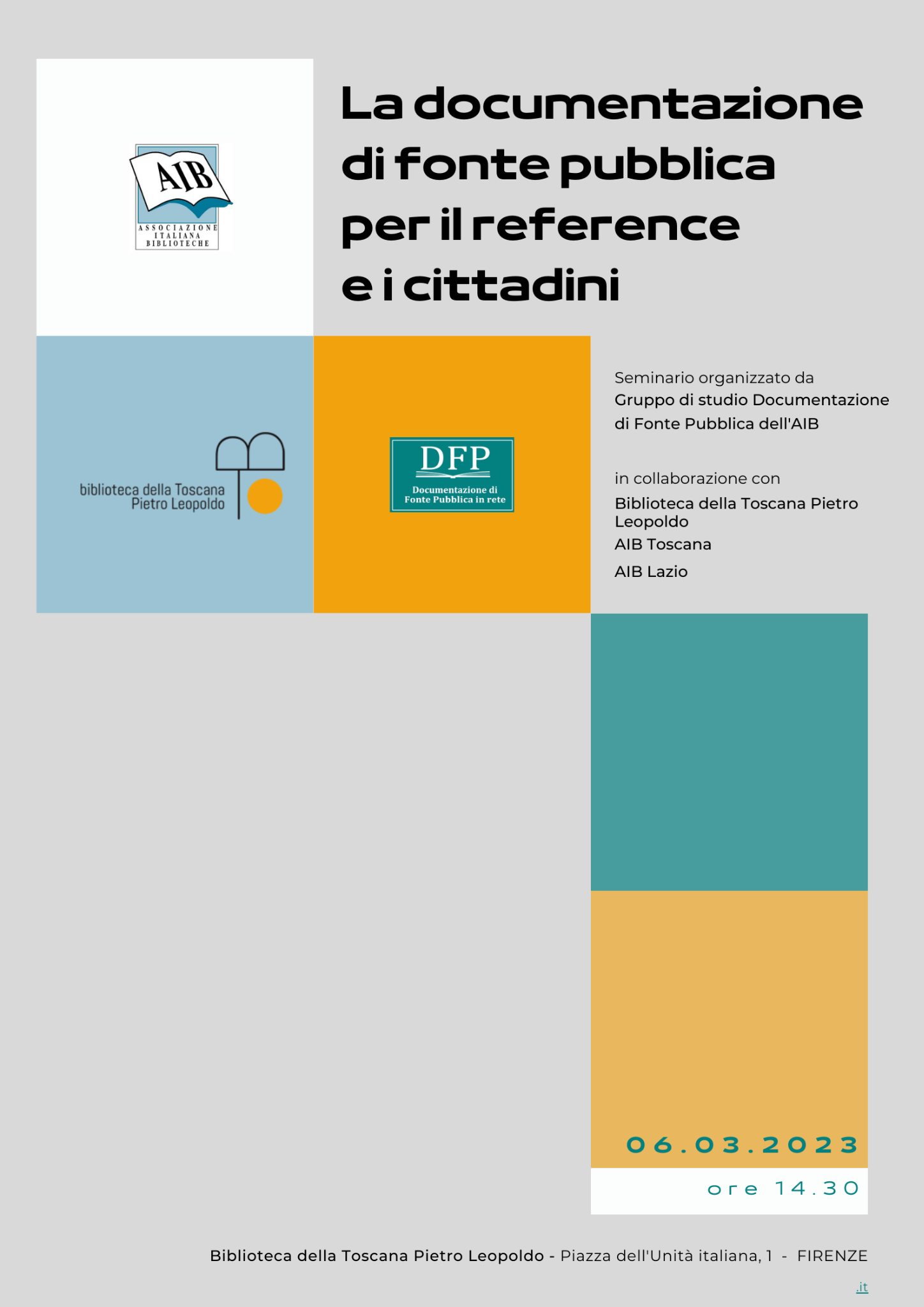 Biblioteca Digitale Italiana - Internet Culturale

Biblioteca Italiana
TECA BNCF Manoscritti e incunaboli italiani
Biblioteca digitale BNCR
Biblioteca nazionale di Napoli - Biblioteca digitale
Biblioteca della Letteratura Italiana
BEIC
Biblioteca digitale ISTAT (n.d.)
Risorse e servizi bib - Emeroteche digitali
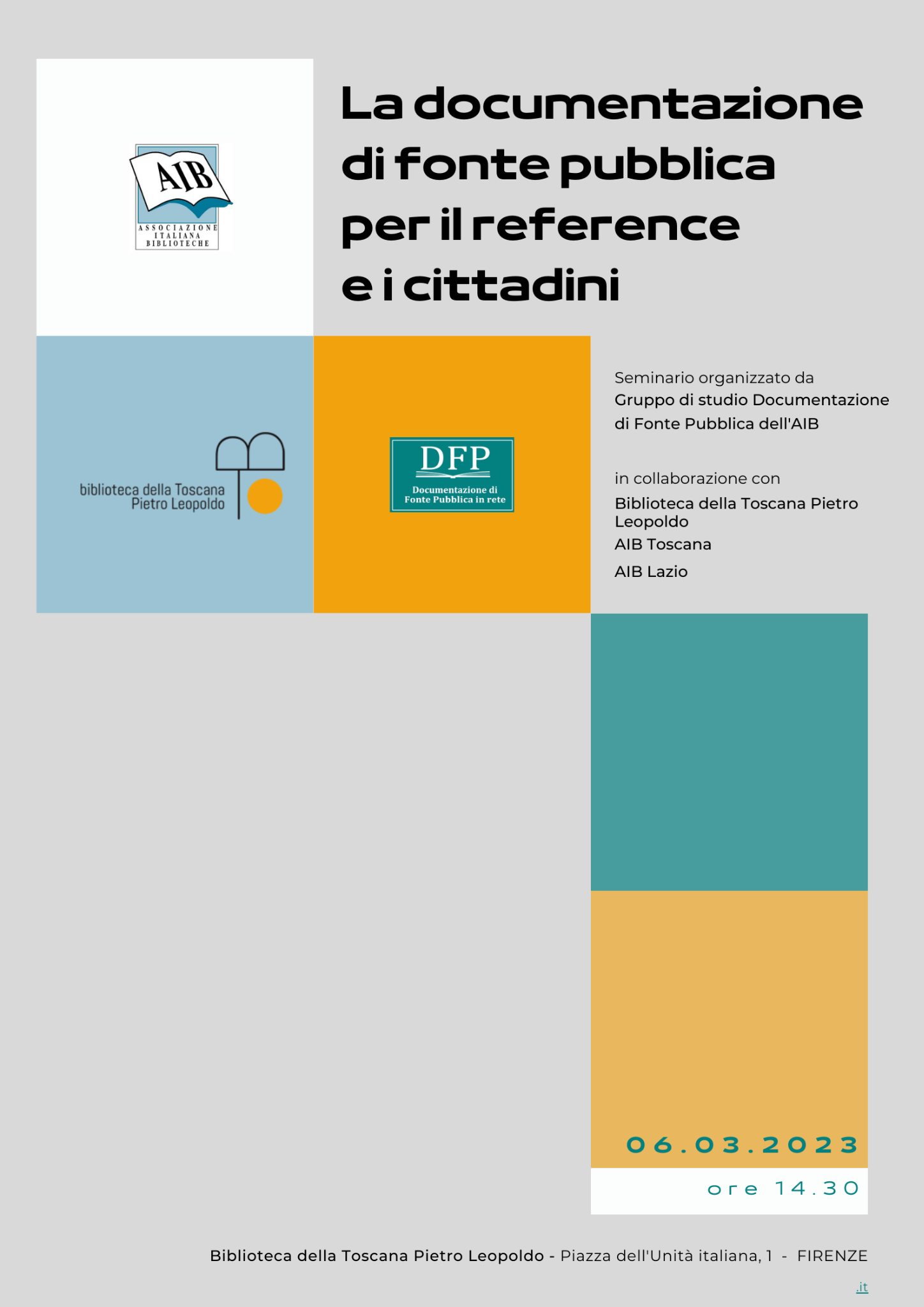 Biblioteca Nazionale Centrale di Roma - Biblioteca digitale - Periodici
Accademia delle Scienze di Torino
BIASA 
Biblioteca di archeologia di storia dell'arte di Roma
Alma Mater Historica
Biblioteca digitale Universitaria Alessandrina
Emeroteca italiana 
Biblioteca digitale dell'Unificazione giuridica
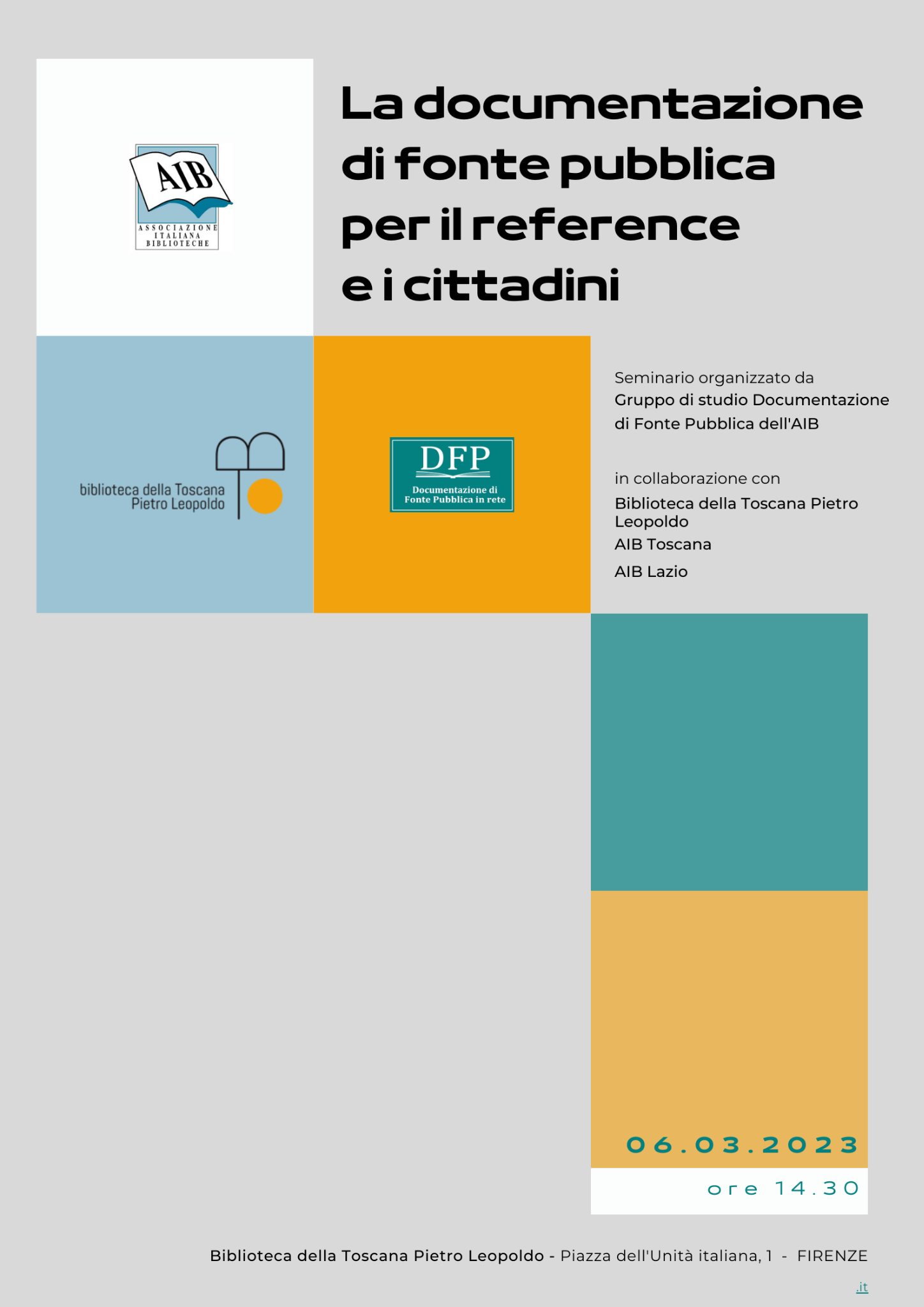 TIPOLOGIE DI RISORSE
RISORSE SU BIBLIOTECHE E LORO PATRIMONIO:
CONTESTO INTERNAZIONALE
Informazioni su biblioteche - Associazioni internazionali
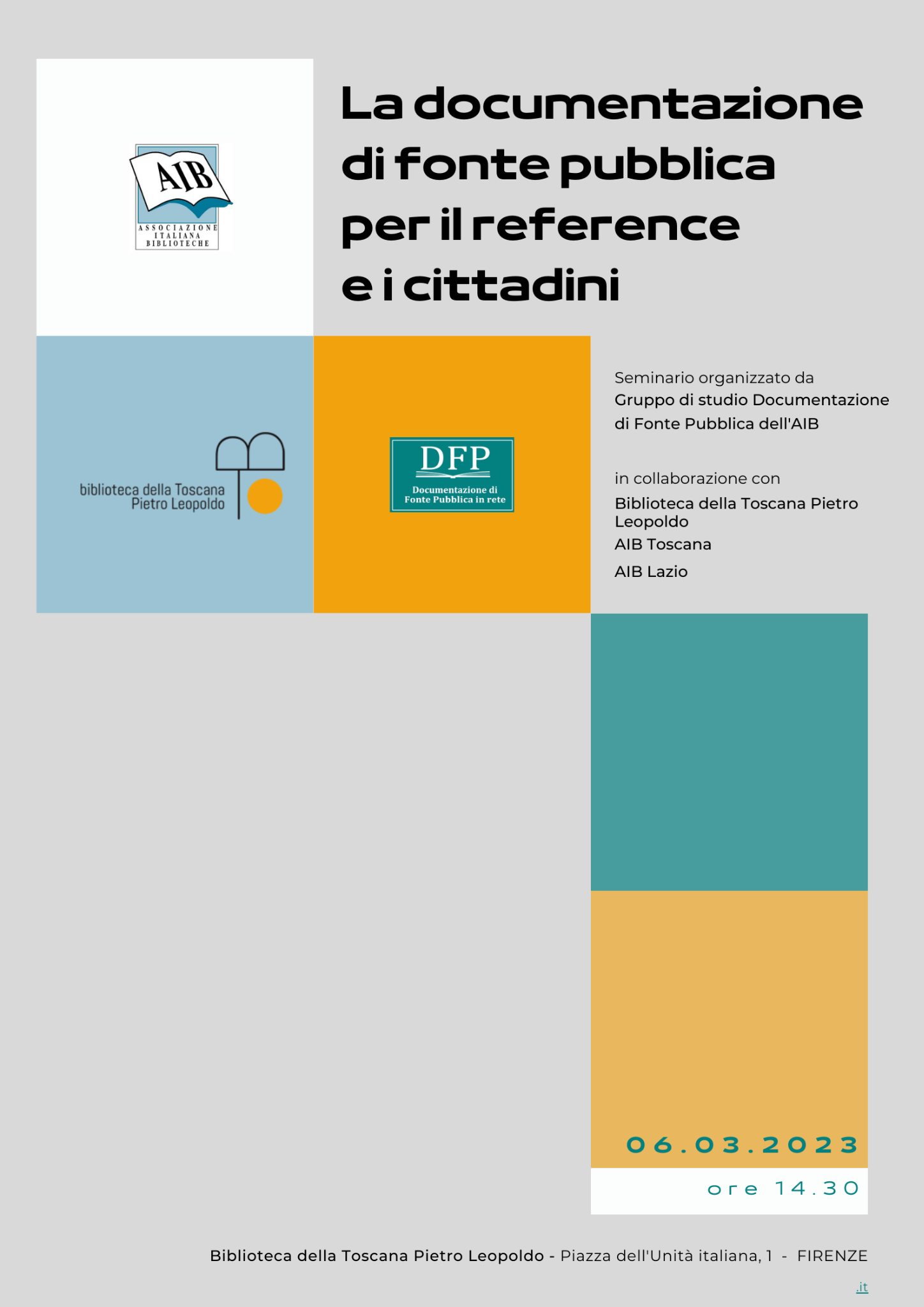 Risorse generali sulle biblioteche - non è DFP!!! 

IFLA - International Association of Library Associations and Institutions
	Library map of the world
EBLIDA - European Bureau of Library, Information and Documentation Associations
IASL - International Association on School Librarianship
OFF TOPIC
Biblioteche e cataloghi fuori Italia - OPAC
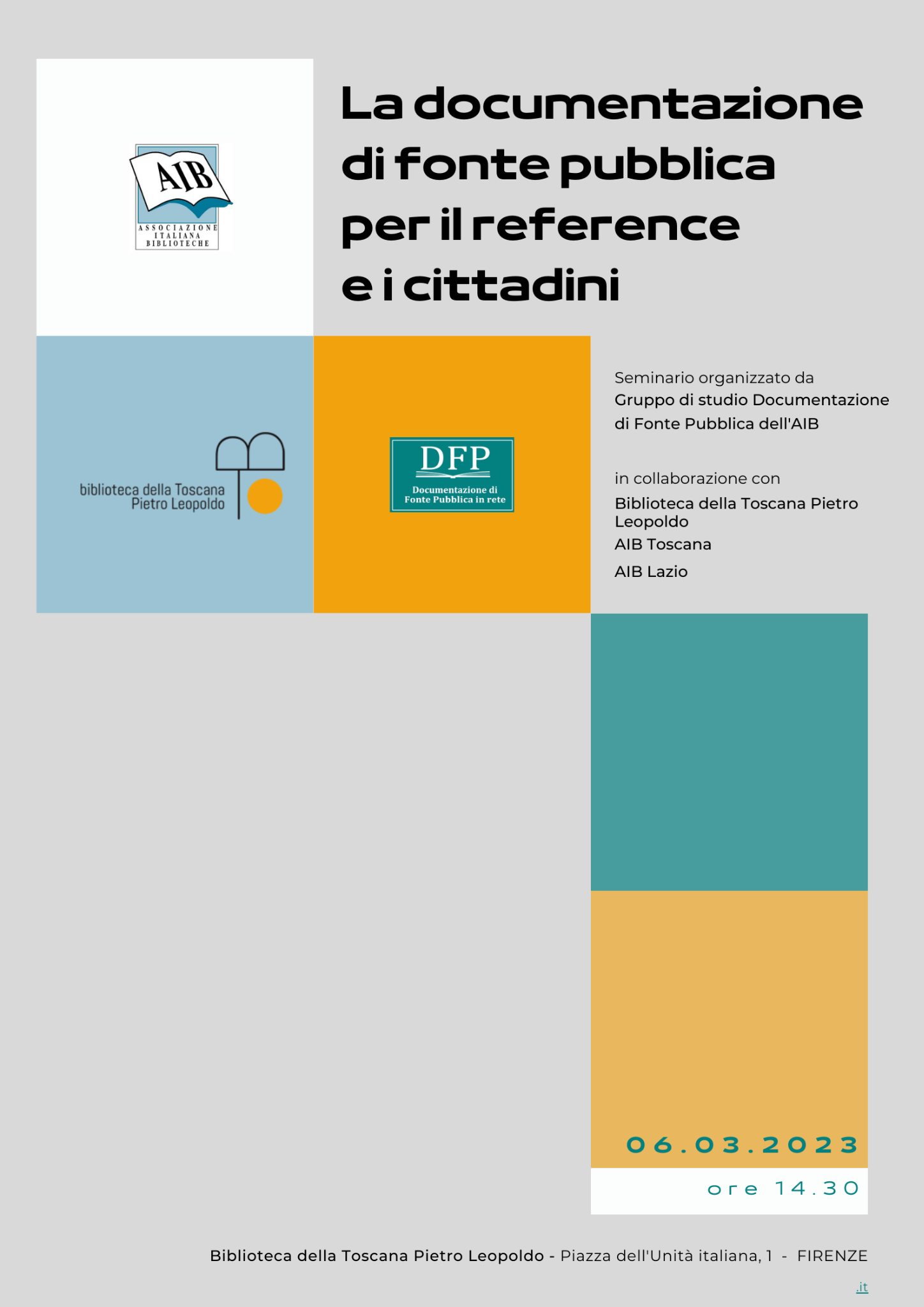 Opac di singole biblioteche
The British Library
Library of Congress
Bibliothèque nationale de France
Biblioteca Nacional de España

Metaopac
Karlsrhue
Biblioteche e cataloghi fuori Italia - Collezioni digitali
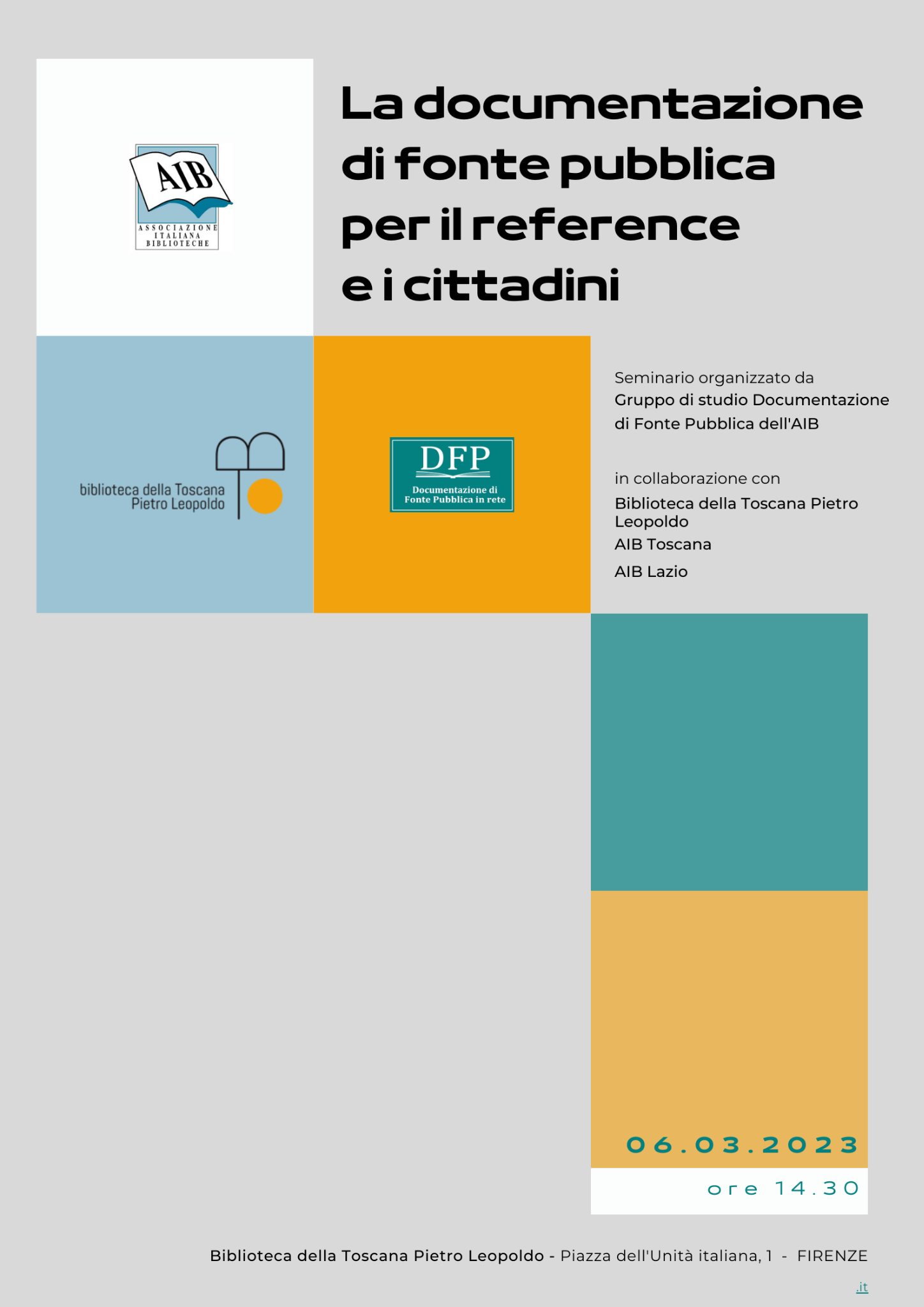 Singoli paesi

Gallica

UK digital Library

Digital Public Library of America

Biblioteca Digital Hispánica

Deutsche Digitale Bibliothek


Aggregate

Europeana

World Digital Library


Organismi internazionali

United Nations Digital Library System - Unesco digital library - OECD Digital Library
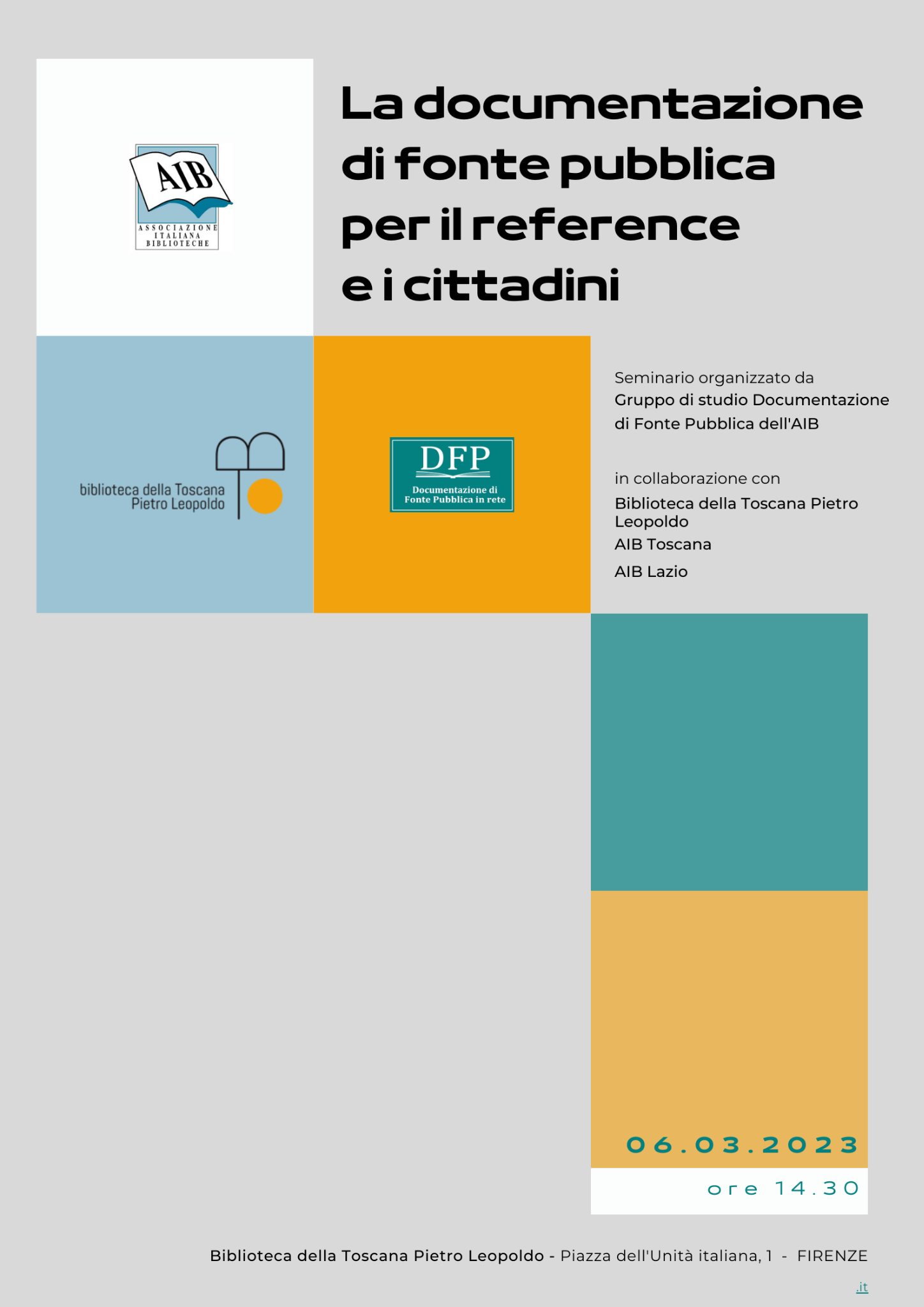 TIPOLOGIE DI DESTINATARI
I DESTINATARI
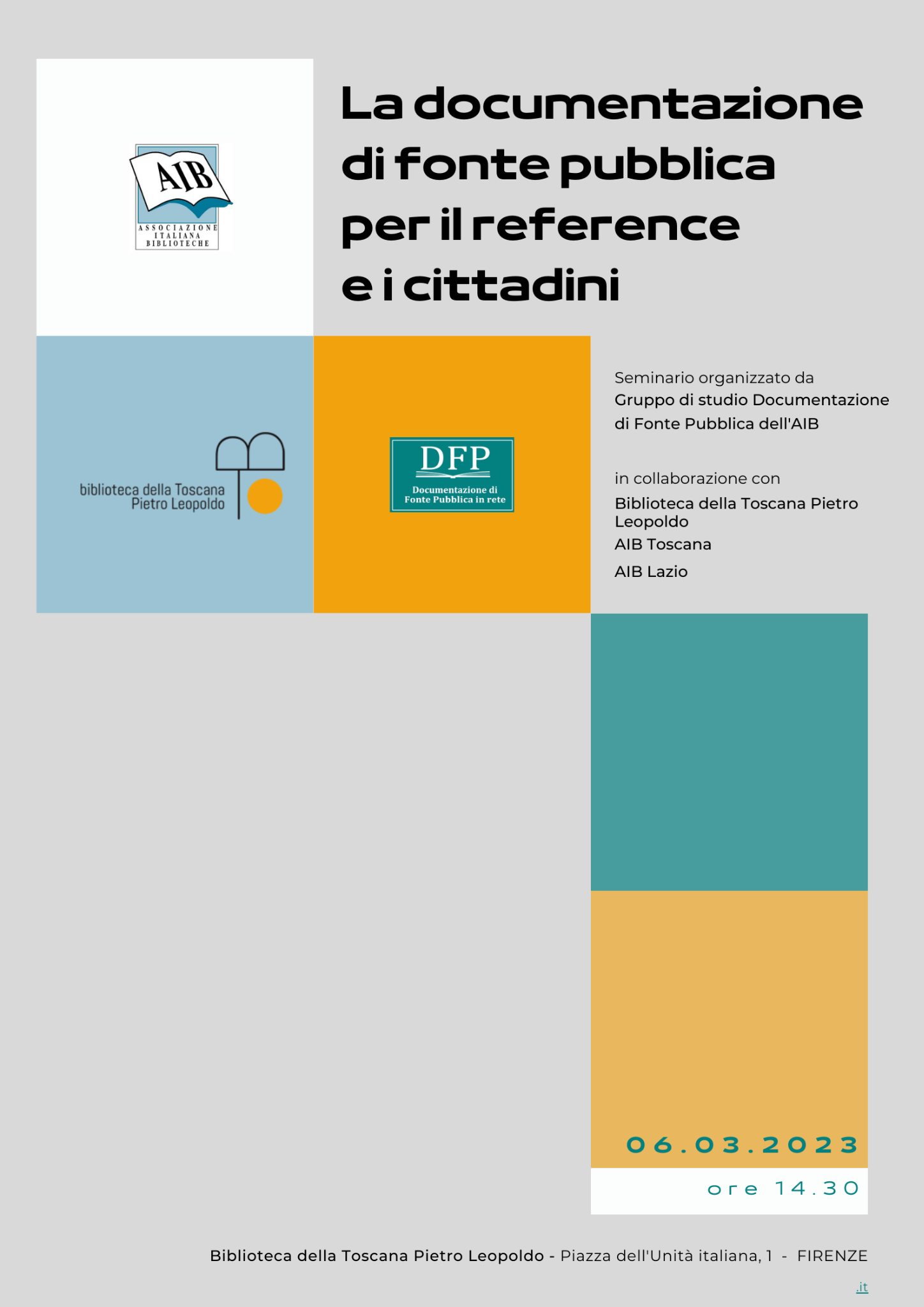 Le risorse delle/sulle biblioteche che abbiamo visto vanno “veicolate” e cambiano a seconda dell’utenza 

Le risorse delle biblioteche possono nascere per una categoria specifica di destinatari, ma poi spesso risultano utili anche per altri

Come per altre attività di reference, anche per la dfp è fondamentale saper ascoltare 

Esempi >>
I DESTINATARI - cittadini
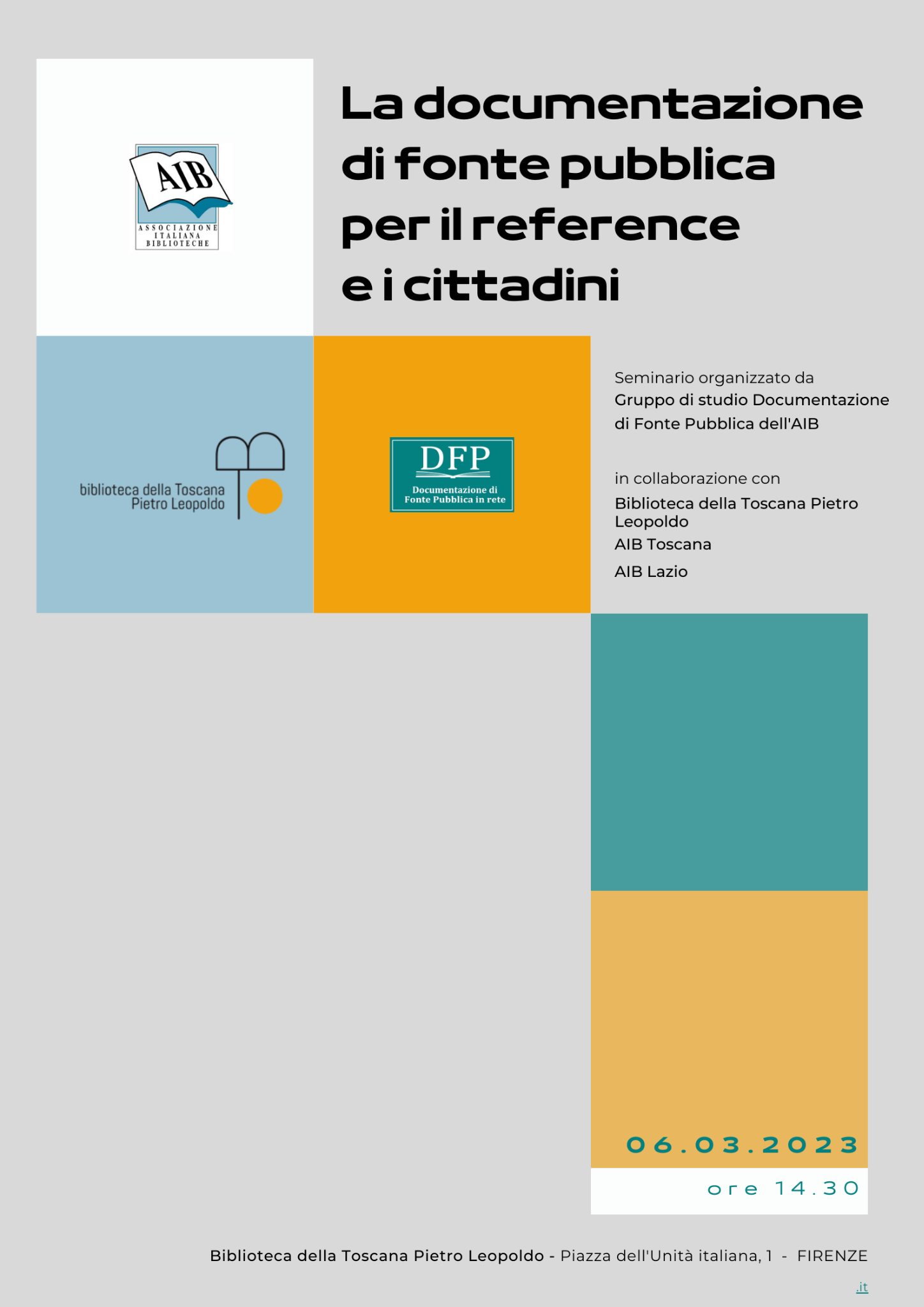 CHI: soprattutto biblioteche pubbliche
COSA: 
reference su temi specifici e risorse web: patrimonio cartaceo o digitale di altre biblioteche, pubblicazioni di biblioteche, …
guida ai cataloghi (quali)
guida all’uso dei cataloghi (come cercare)
recupero documenti dfp (localizzazione, dal web, prestito, prestito digitale, prestito interbibliotecario, document delivery)
I DESTINATARI - studenti, studiosi, ricercatori, docenti
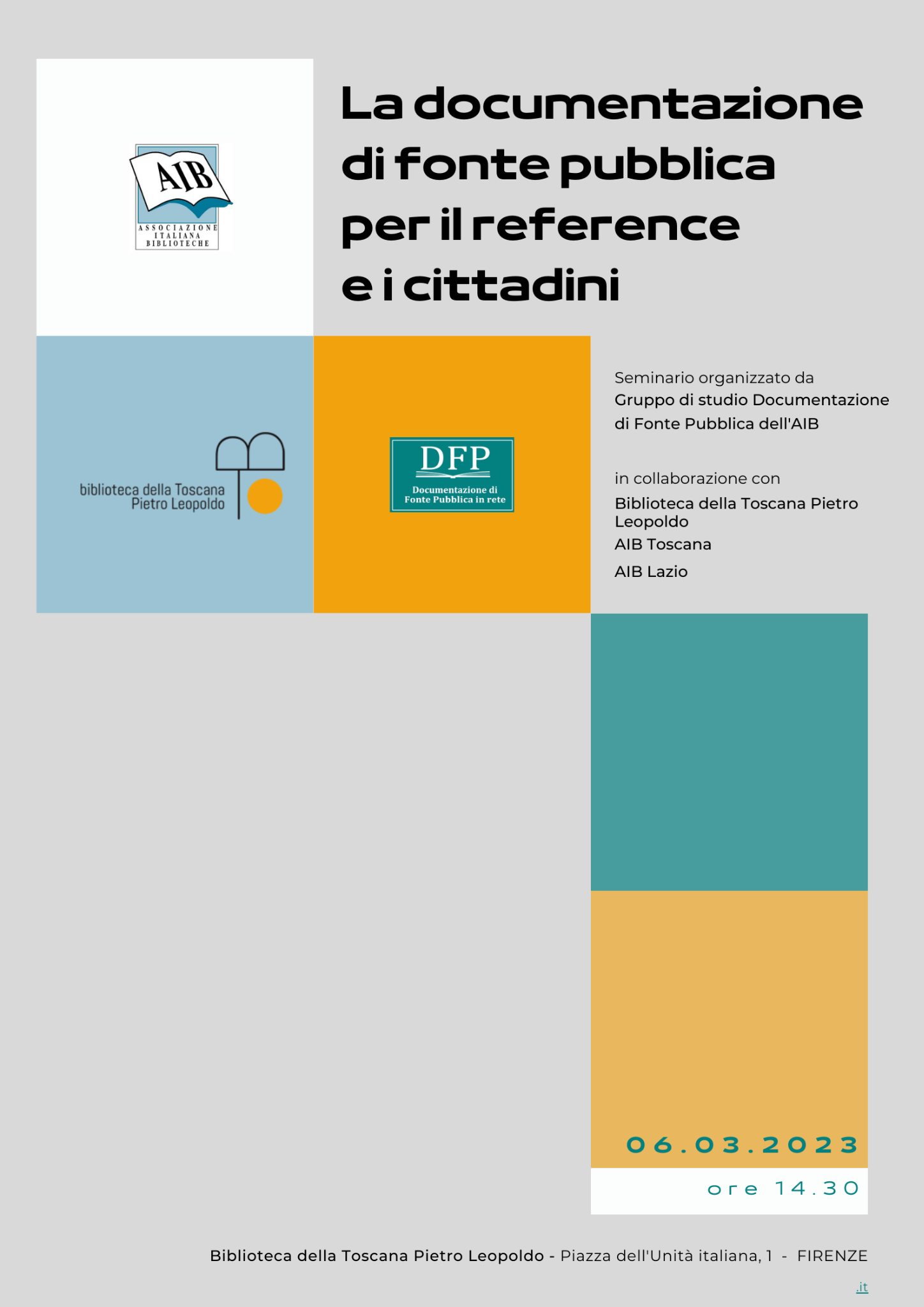 CHI: soprattutto biblioteche universitarie, biblioteche speciali, biblioteche di enti di ricerca biblioteche di pubbliche amministrazioni
COSA: tutto quello di prima per i cittadini +
guida a biblioteche del sistema di appartenenza e info a sistemi bibliotecari “altri”
guida all’uso del discovery di sistema (o altro) e all’accesso a risorse digitali in abbonamento e accessibili anche da remoto
guida all’uso del repository di ricerca del proprio ateneo/ente di ricerca (docenti, ricercatori, dottorandi) per ricerche documenti e per caricare pubblicazioni personali o dati di ricerca
I DESTINATARI - amministratori, dirigenti, funzionari
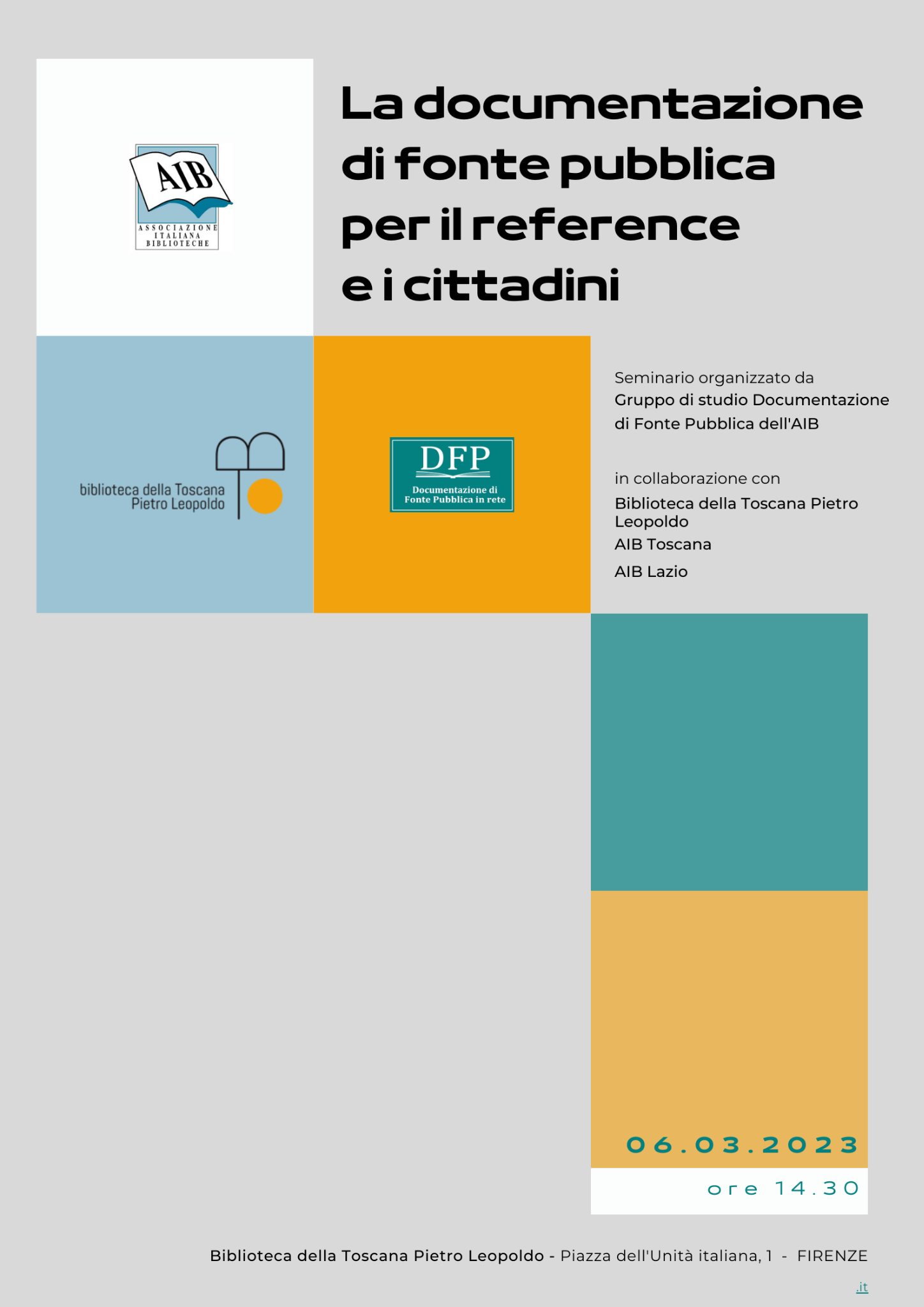 CHI: soprattutto biblioteche di enti pubblici e di ricerca
COSA: tutto quello di prima + 
reference bibliografico su un ambito/disciplina specifica >> è importante conoscere le biblioteche specializzate, le risorse che mettono a disposizione online + la dfp relativa a quell’ambito specifico
reference giuridico: es. Dossier e raccolte normative o su dottrina giuridica su un dato argomento, elaborate da una biblioteca di settore
I DESTINATARI - Tutti
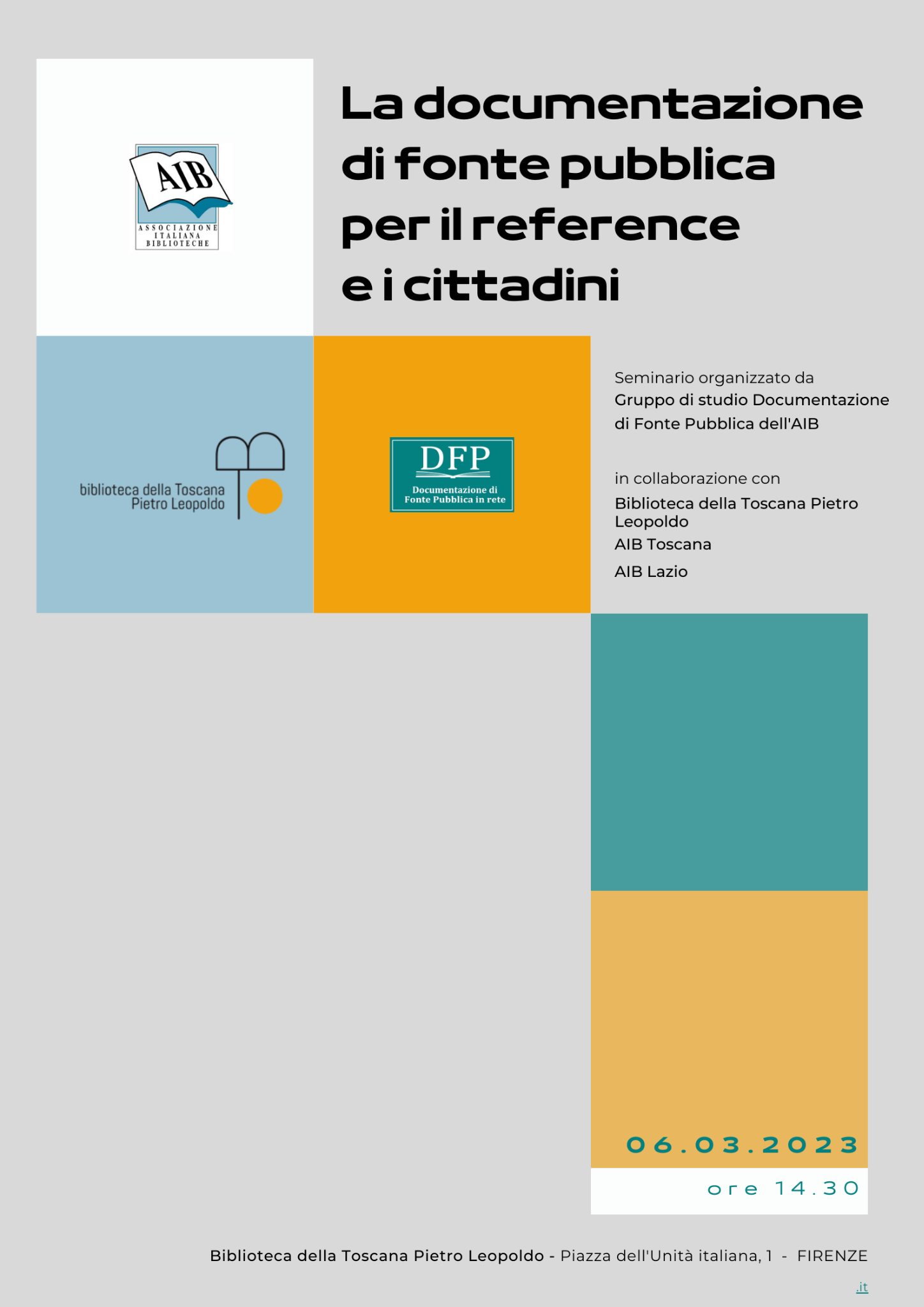 A prescindere dalla tipologia di biblioteca di appartenenza, si possono organizzare e calendarizzare incontri formativi per gli utenti per indirizzarli all’uso di risorse della biblioteca e/o di risorse di altre biblioteche se ritenute utili e rilevanti
DESTINATARI - A ciascuno il suo?
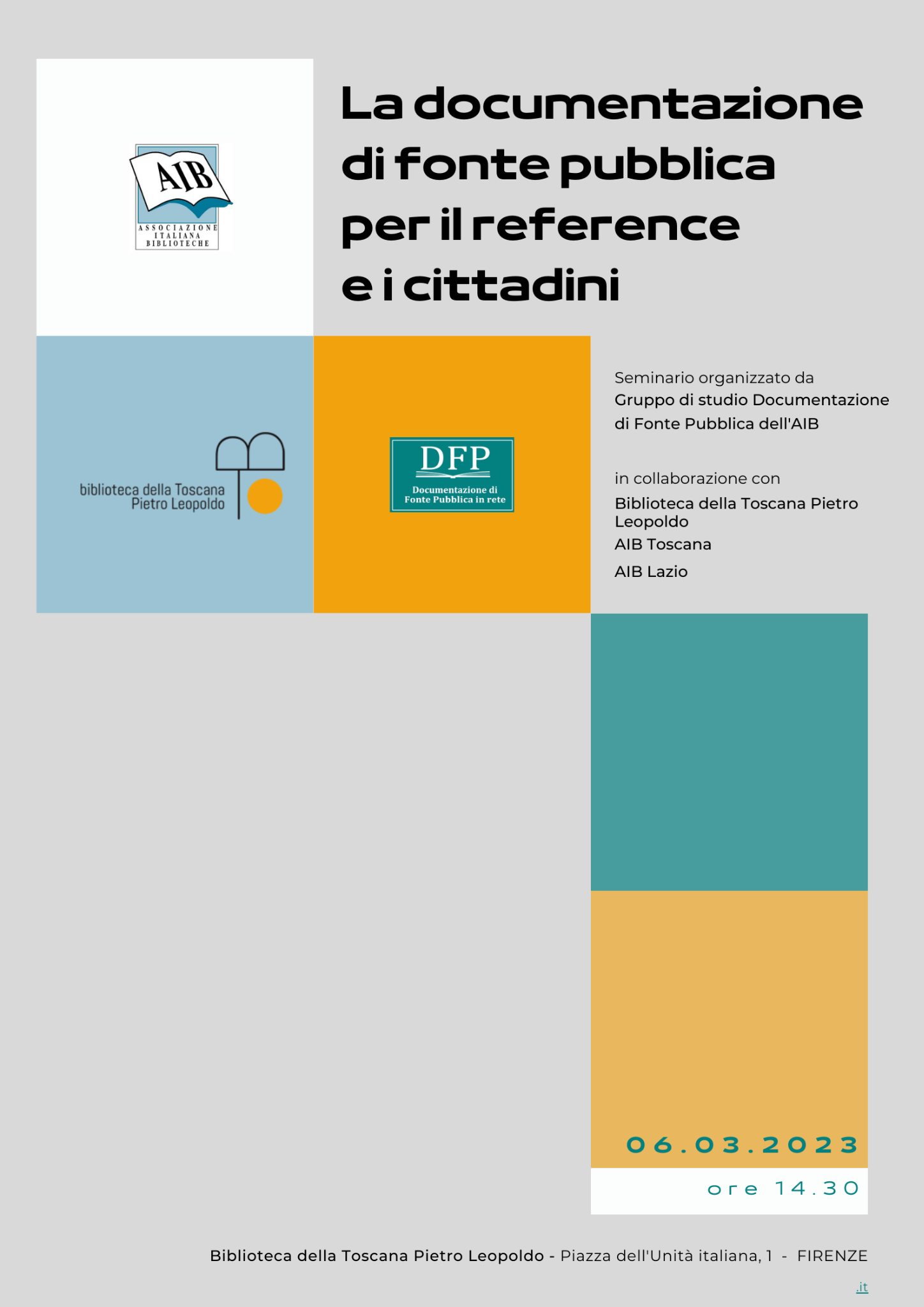 risorse informative su singola biblioteca

risorse informative su patrimonio di singola biblioteca

risorse informative su biblioteche

risorse informative per biblioteche
cittadini
 
studenti ricercatori docenti 

funzionari dirigenti
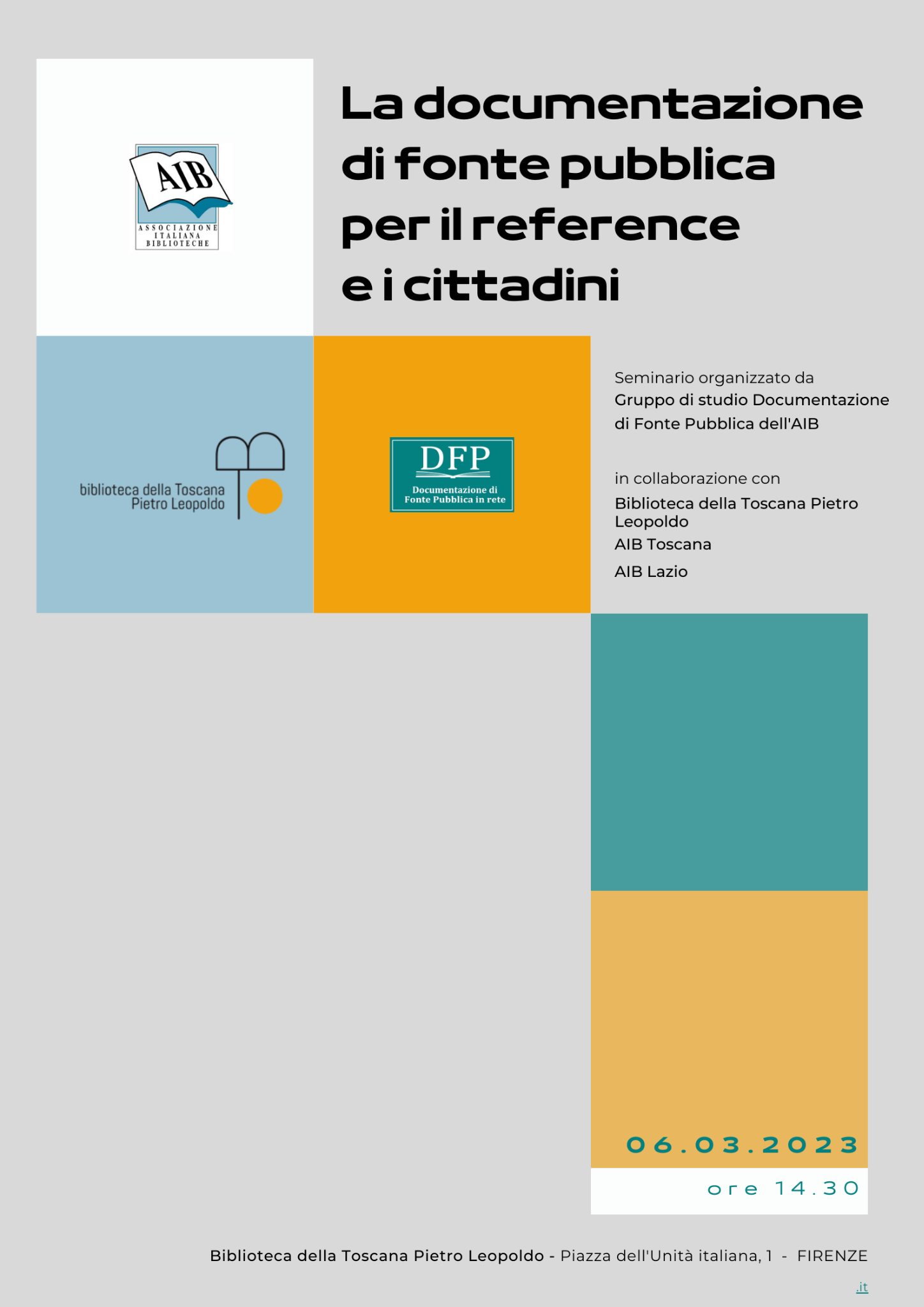 TIPOLOGIE DI DESTINATARI
BIBLIOTECARI
Risorse per biblioteche - Finanziamenti
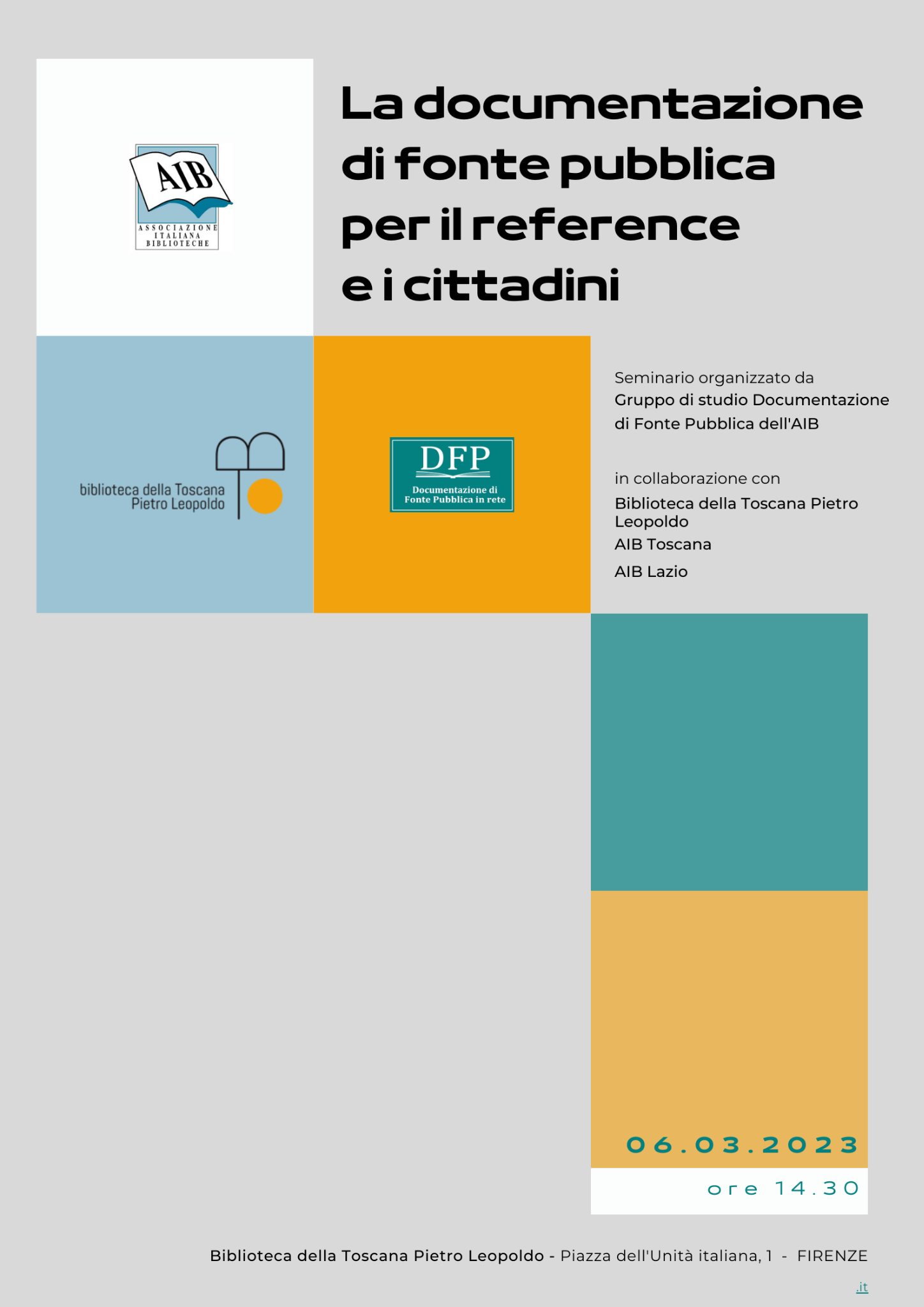 Finanziamenti e bandi 
(dipende da competenza) 

Contributi MIC - https://www.librari.beniculturali.it/it/contributi/
Bandi Cepell -  https://cepell.it/bandi/ 
Informazioni da OPIB - Programmi di finanziamento europei (2021-2027)
Programmi di finanziamento delle singole REGIONI
Risorse per biblioteche - Legislazione
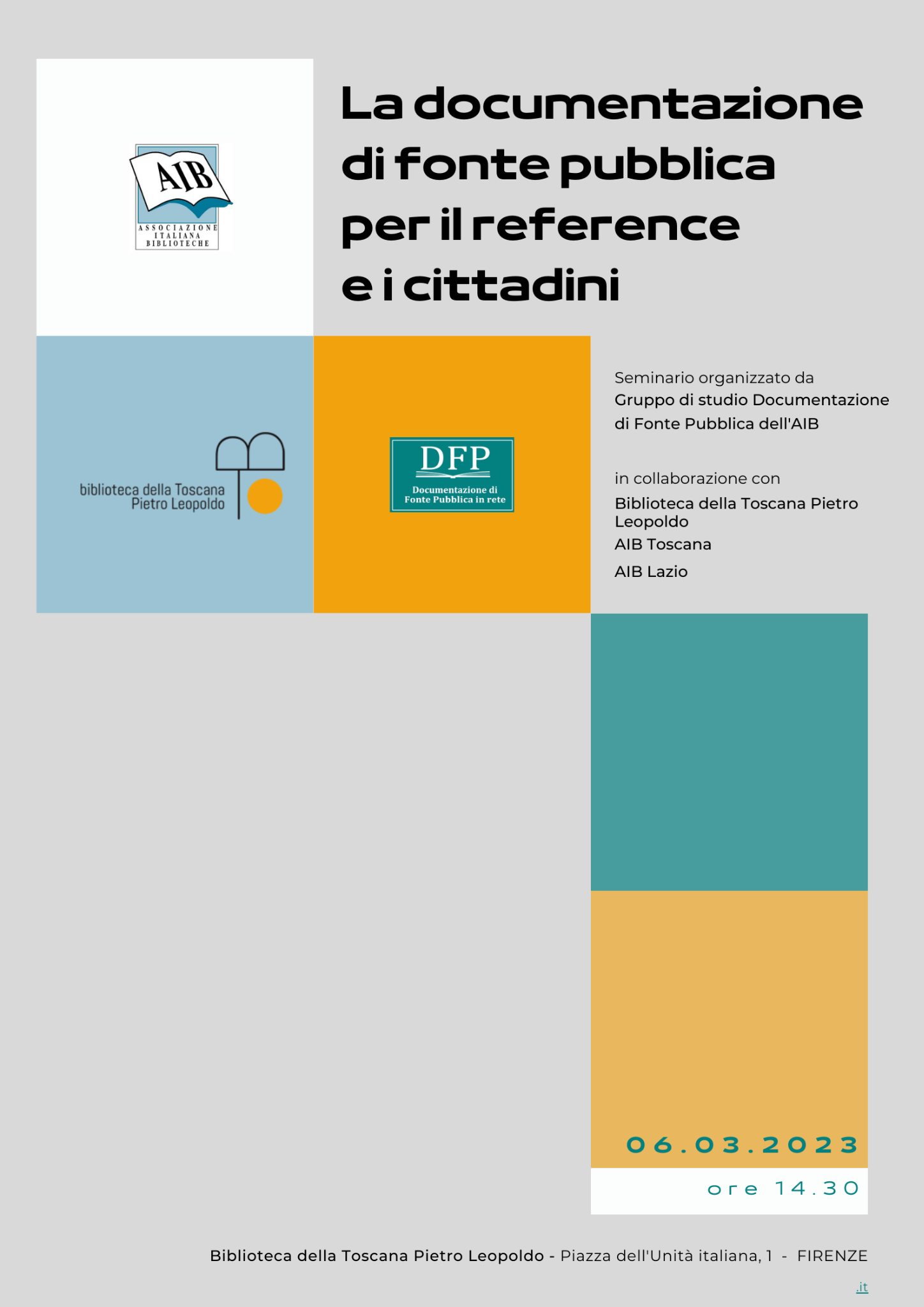 Normattiva

Normattiva - motore federato regionale

Singole regioni >> assemblee legislative e giunte regionali (leggi, programmi, regolamenti, documenti di indirizzo, …)
Risorse per bibliotecari - Guide e manuali
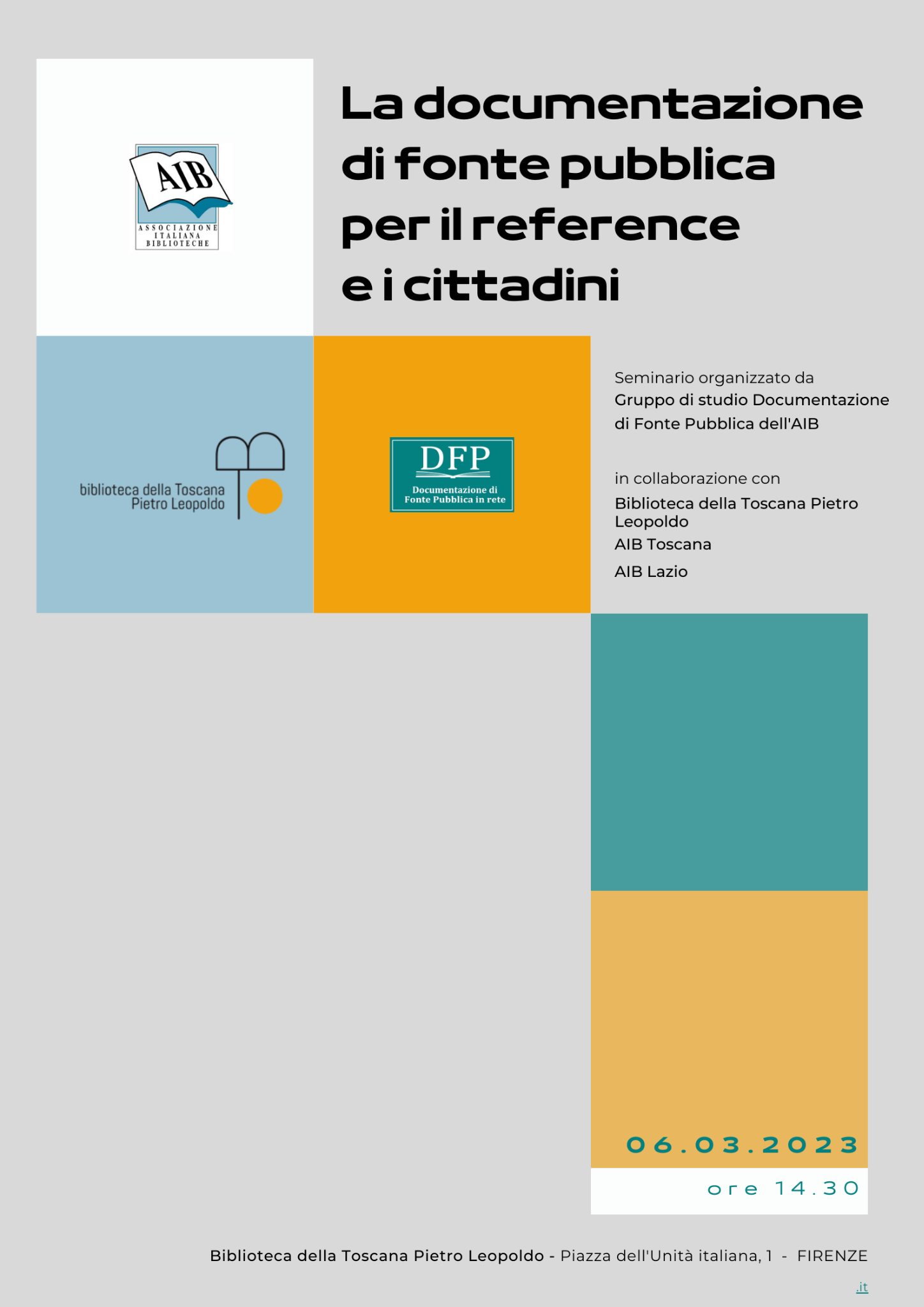 ICCU - Manuali, guide, standard, normative catalografiche

BNCF - Nuovo soggettario 

ICPAL - Linee guida per sanificazione e disinfezione biblioteche
Risorse per bibliotecari - Formazione
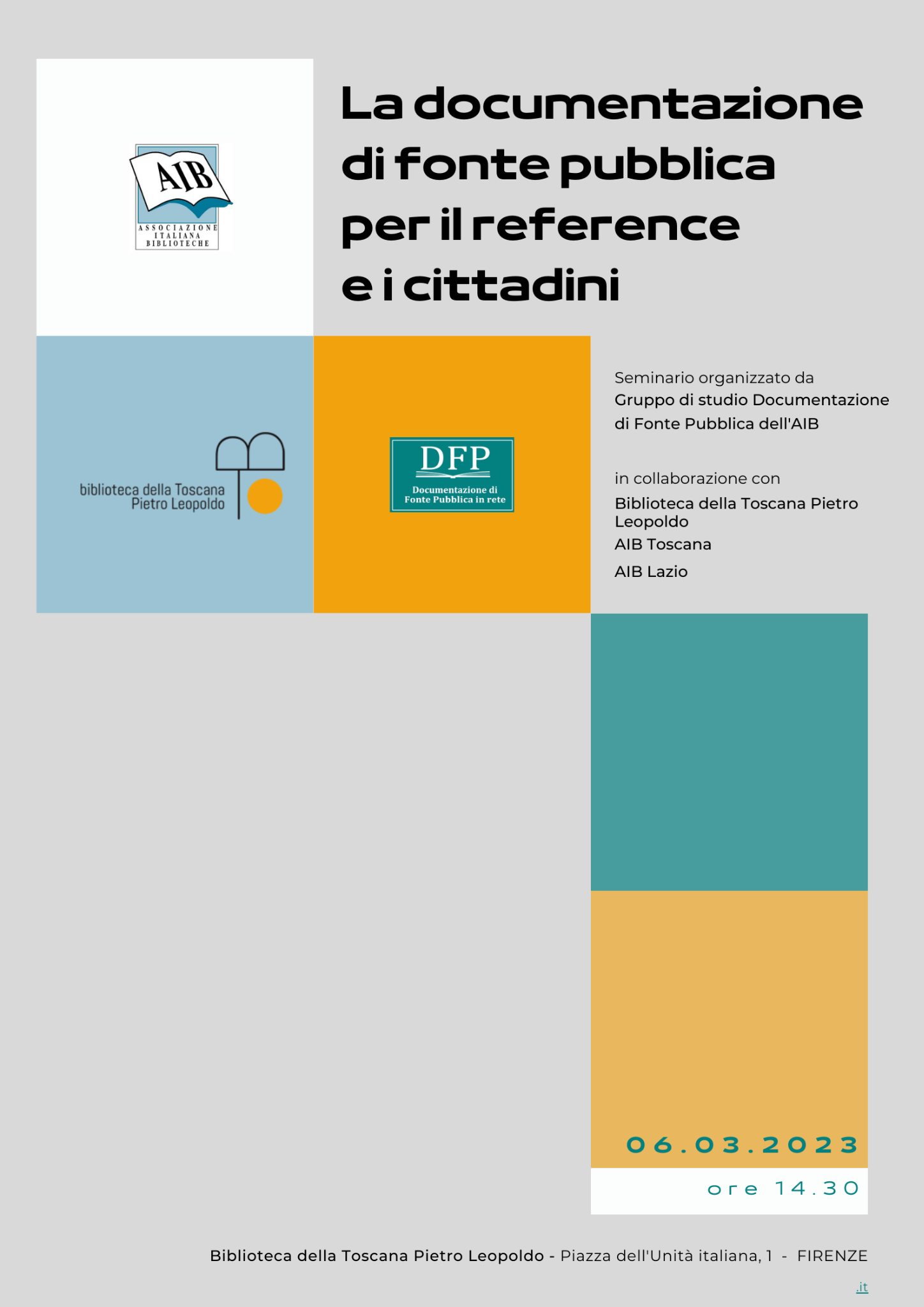 Corsi
Regioni, Soprintendenze archivistiche e bibliografiche regionali + Enti locali +Università +
Ministero istruzione (per biblioteche scolastiche) + Ministero cultura (Fondazione scuola del patrimonio)

Summer/Winter school 
Fondazione per leggere - 1. Summer school biblioteconomica
Unibo - La Digital Library: evoluzione, strutture, progetti 

Bibliografie/guide per preparazione concorsi 
Regione Lombardia Suggerimenti per la preparazione di concorsi per bibliotecario
Risorse per bibliotecari - Bonus: strumenti gestionali
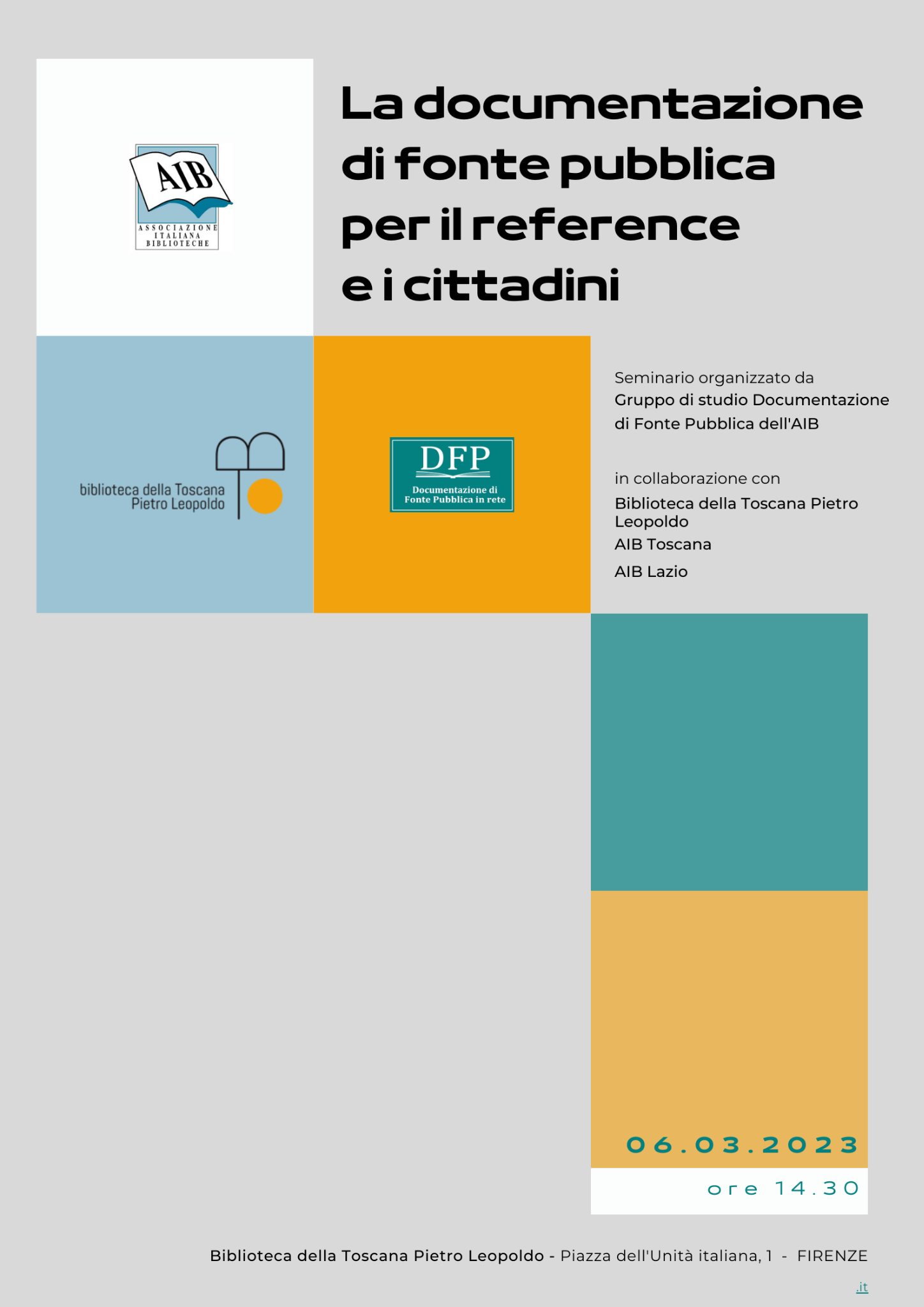 Strumenti os che possono essere utili per gestire il reference sulla dfp (e non solo)
Per risorse esterne: 
reference management system: mendely, zotero
sw per raccolta sistematica di risorse web (content curation): wakelet, pearltrees, bibsonomy
Per risorse interne (biblioteca come produttore di dfp):
come sopra
per pubblicare newsletter e bollettini: mailchimp (gratis fino a 1.000 email/m), canva
per locandine, presentazioni, card x social, volantini, inviti: canva
mostre online: movio, omeka (gratis sul proprio server)
OFF TOPIC
Conclusioni 1 - Risorse
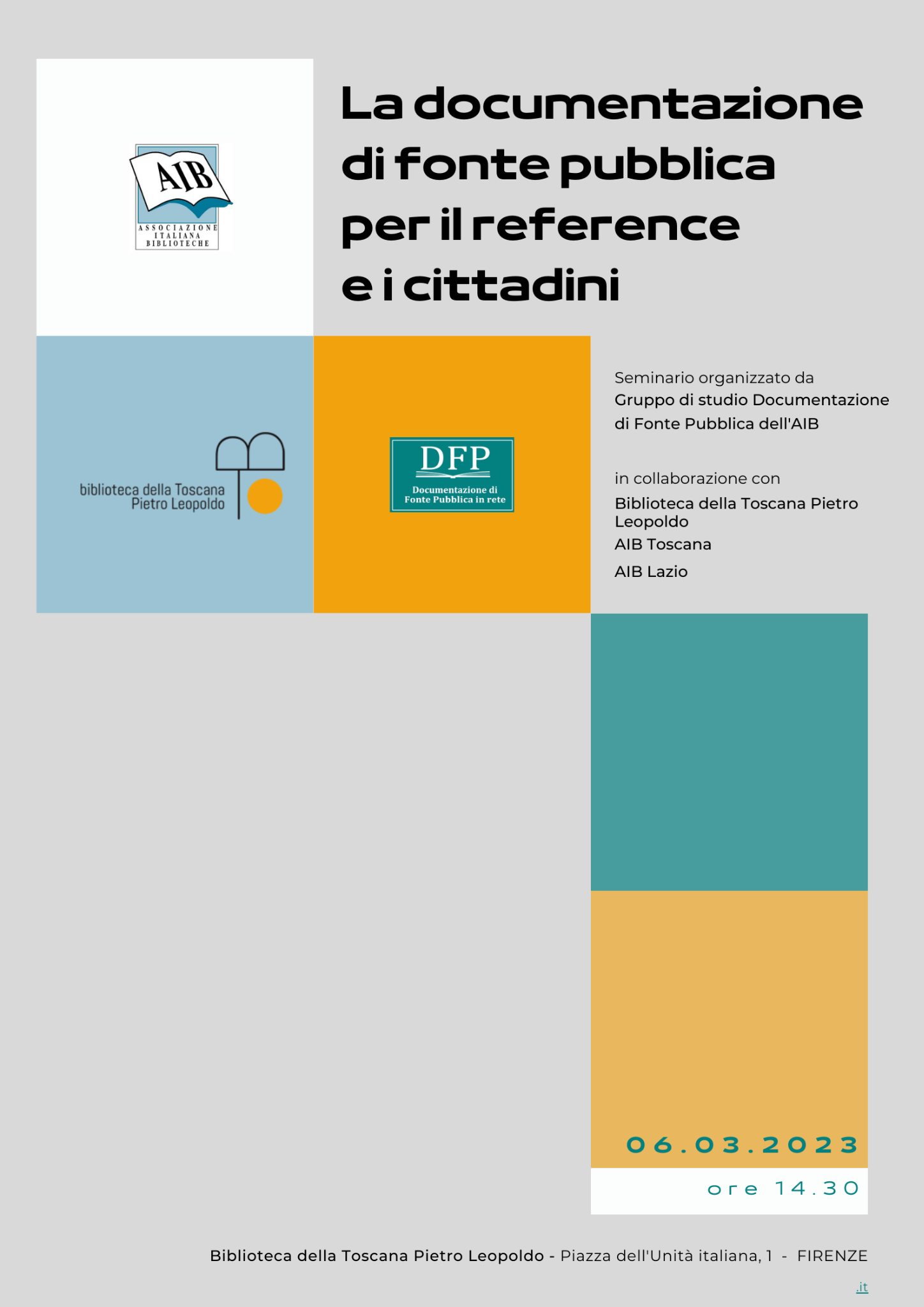 Varietà nelle modalità di restituzione delle informazioni
pagine web con contenuto testuale, database, open data

Possono essere risorse
specifiche, generiche, multidisciplinari, metarisorse


Possiamo informare l’utenza su risorse dfp relative a biblioteche
on demand; oppure in modo strutturato: pagine web con raccolte di risorse, bollettini bibliografici, news su nuove risorse utili, …
Conclusioni 2 - Biblioteche e bibliotecari
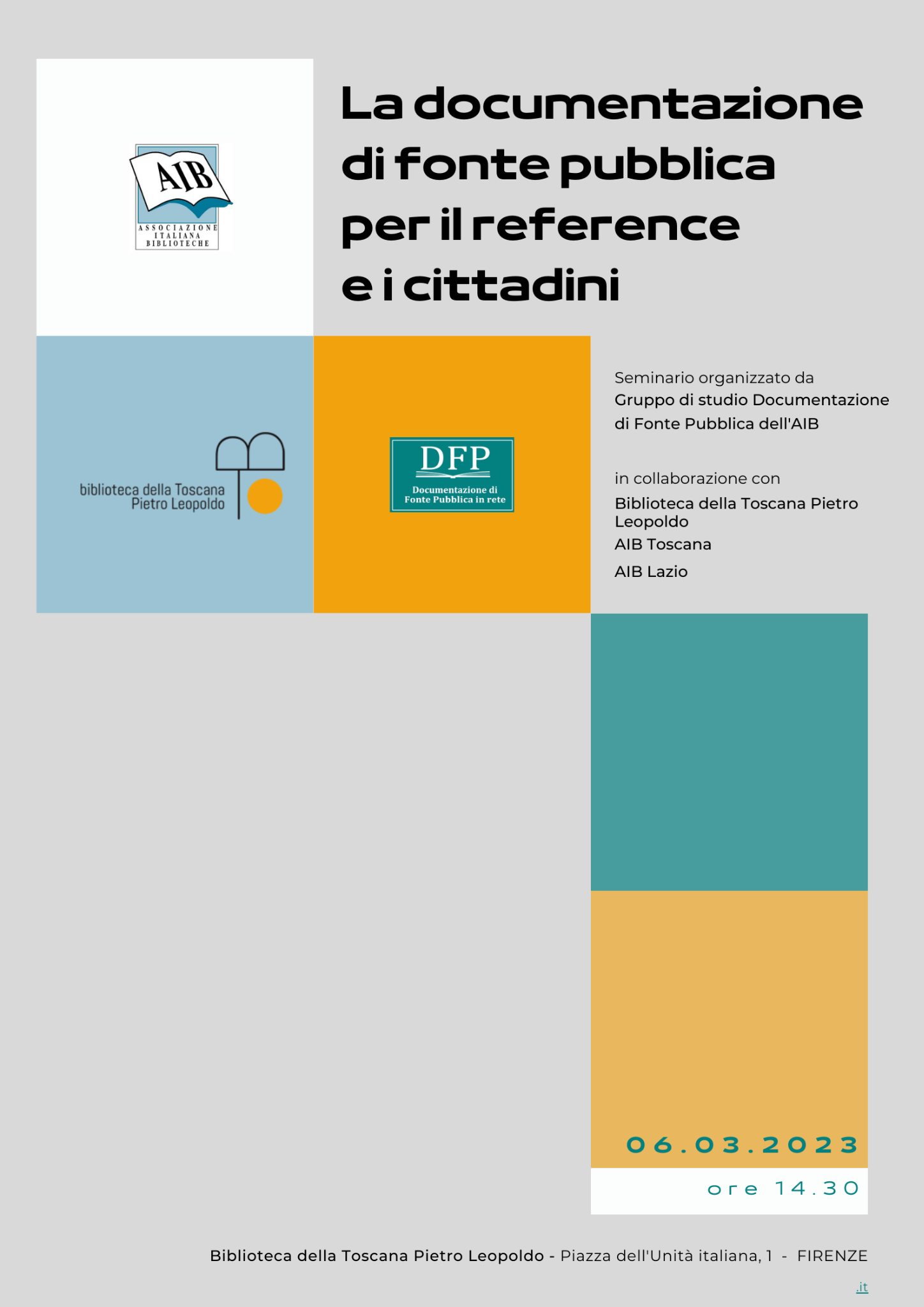 Doppio ruolo di biblioteche rispetto a dfp
Possono essere oggetto e soggetto di risorse dfp 


Uso e diffusione di risorse informative di e su biblioteche >> Problema fonti aggiornate, ufficiali e sicure
Consapevolezza che fonti aggiornate dipendono da noi bibliotecari (per i nostri siti, per i nostri opac, ma anche per i dati che forniamo a Istat e Anagrafe Iccu) 


Per il bibliotecario di reference, conoscere le fonti ufficiali aggiornate è il prerequisito, ma non basta
Cercare di capire ciò che per un utente è “rilevante” o no.
Per chiudere
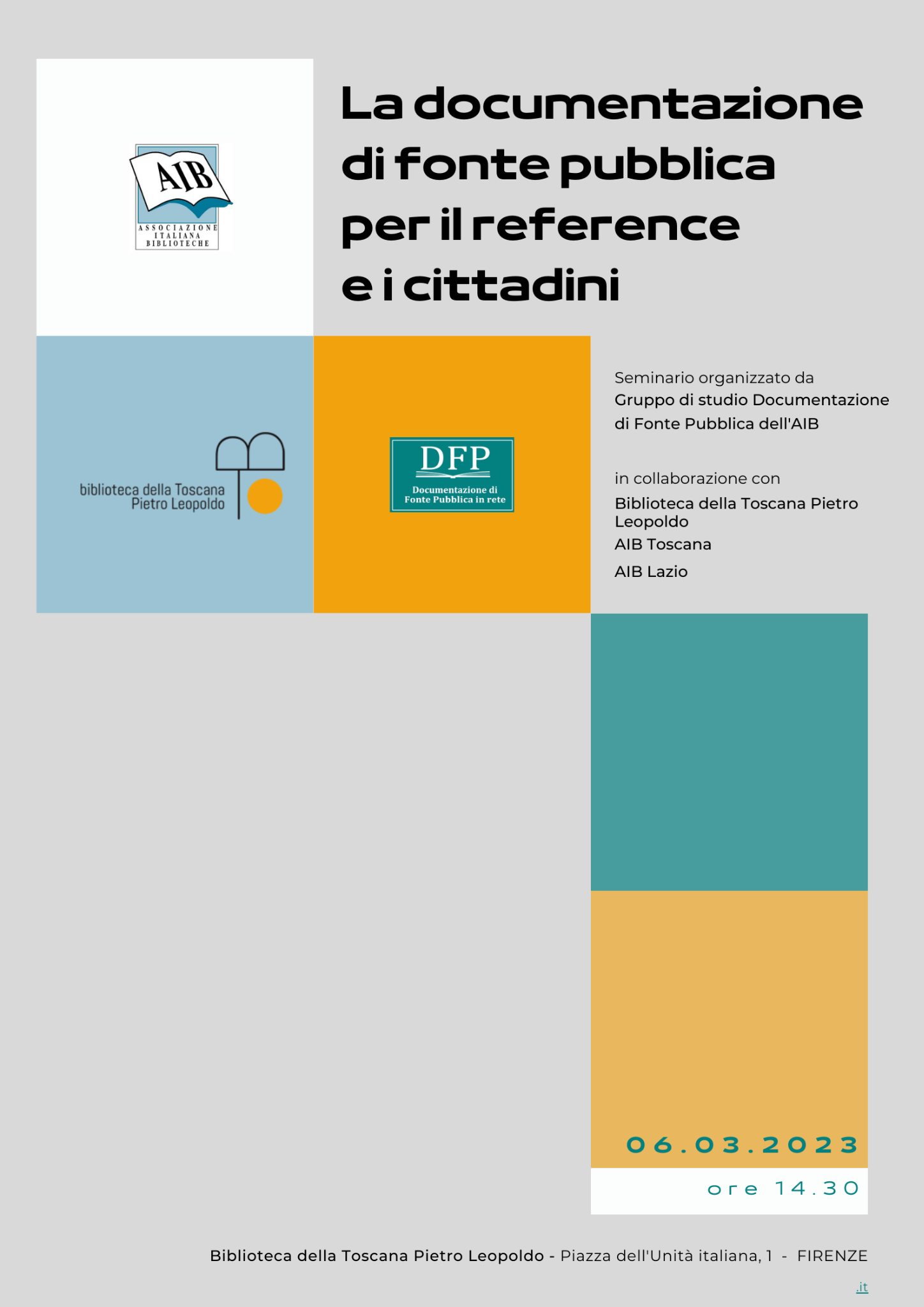 “To be relevant, a document must be useful to an actual human being’s mental activity. Therefore, relevance is subjective, idiosyncratic, hard to predict, and unstable”

Michael Buckland. Information and society. Cambridge (MA), The MIT Press, 2017, p. 161
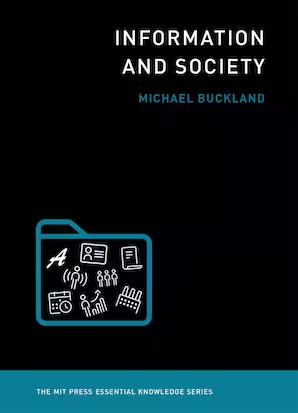 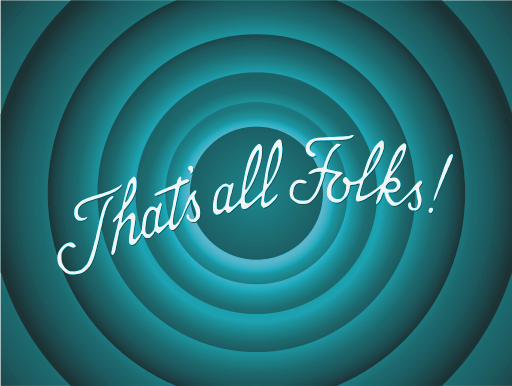 Grazie per l’attenzione
lucia.antonelli@aib.it